Missione 4 Istruzione e Ricerca
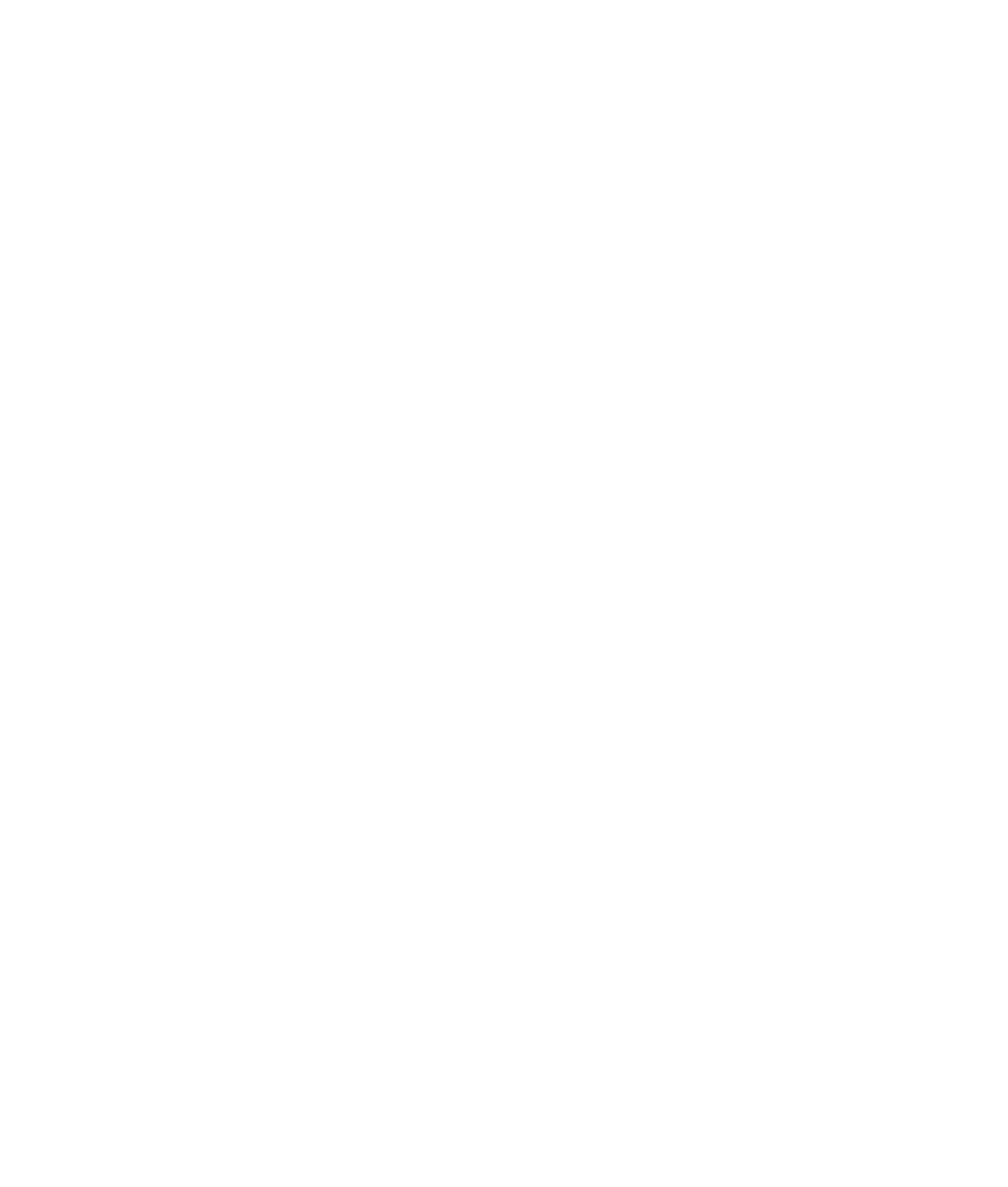 MULTILAYERED URBAN SUSTAINABILITY ACTION
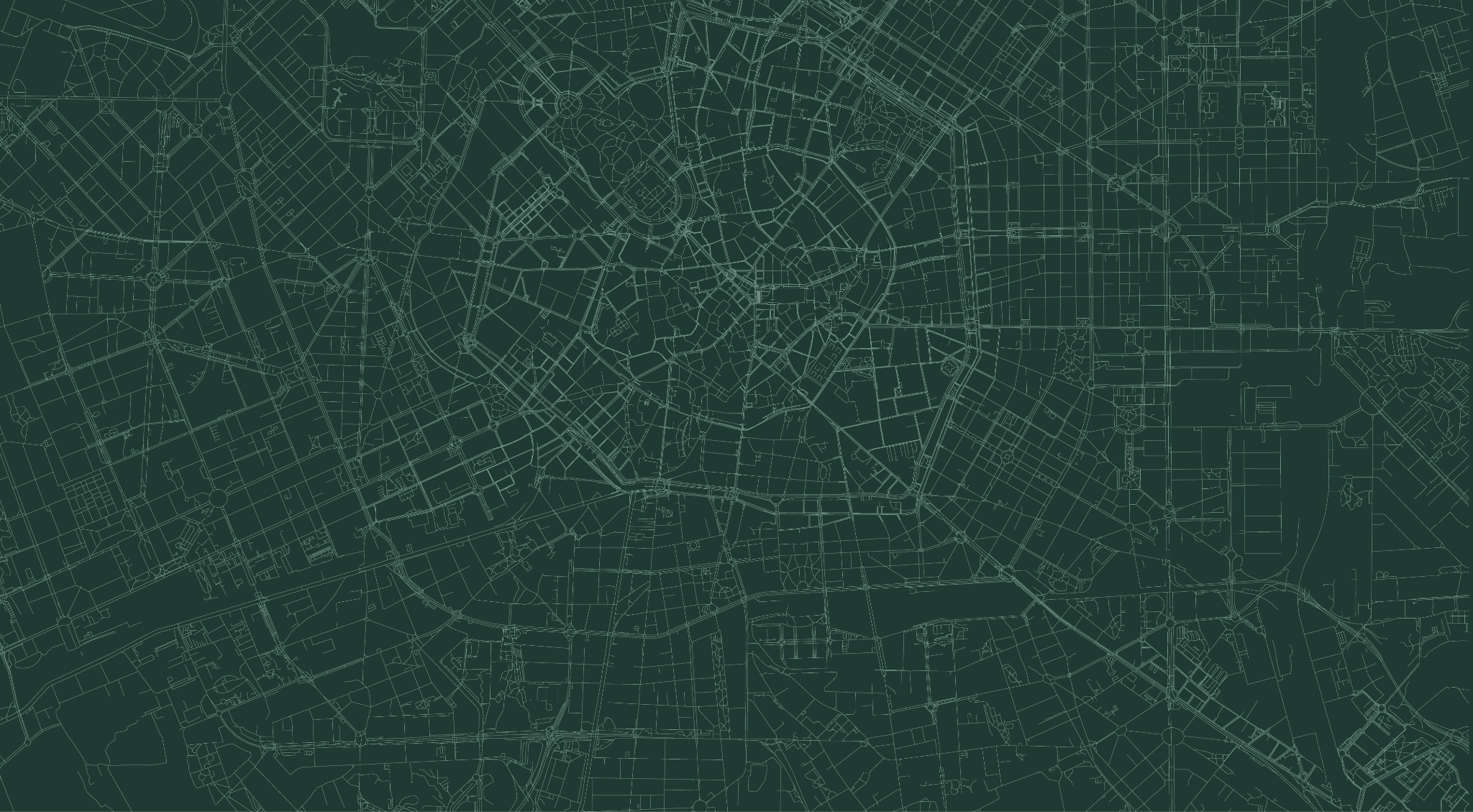 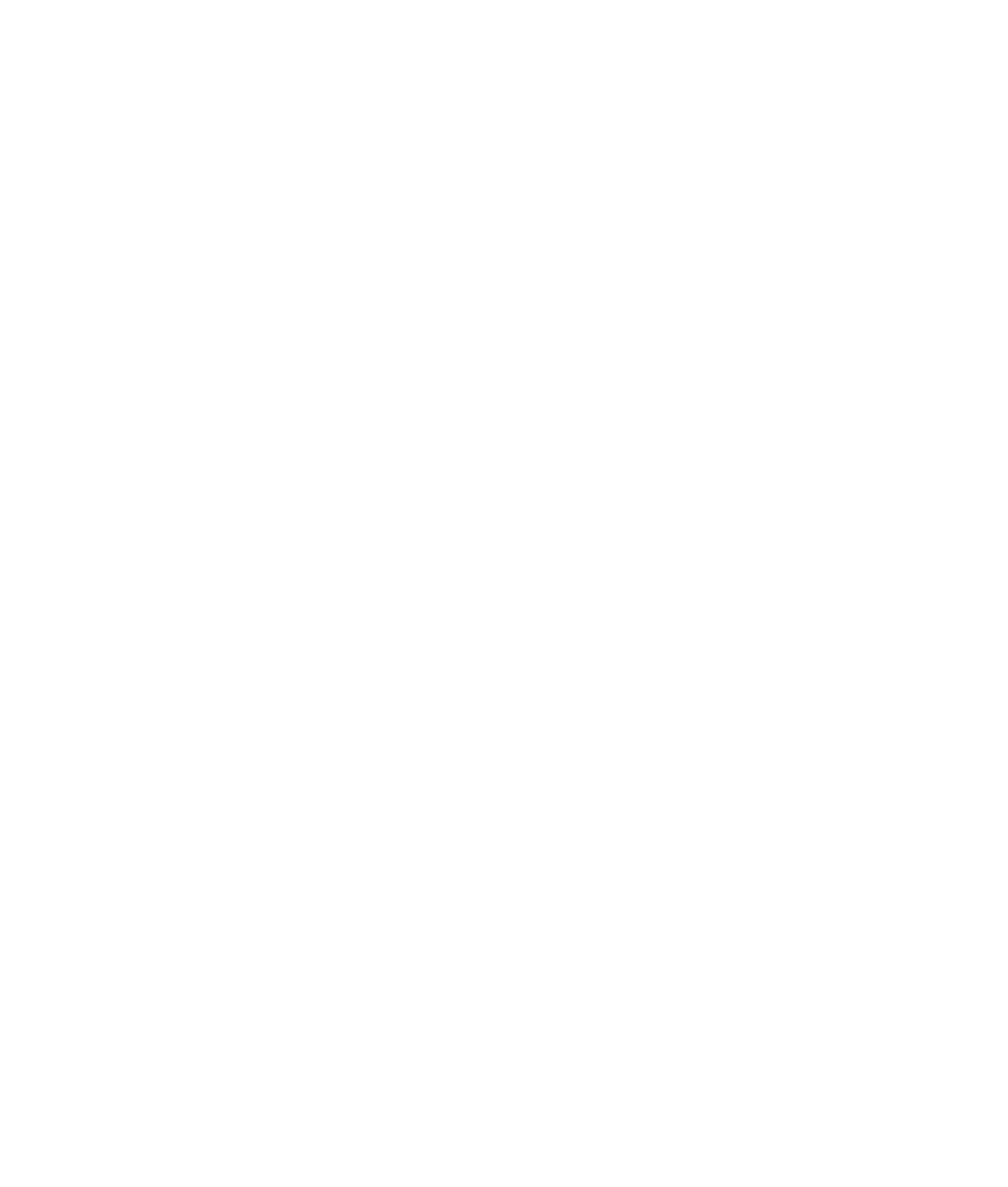 MULTILAYERED URBAN SUSTAINABILITY ACTION
Ecosistema dell’Innovazione
‹#›
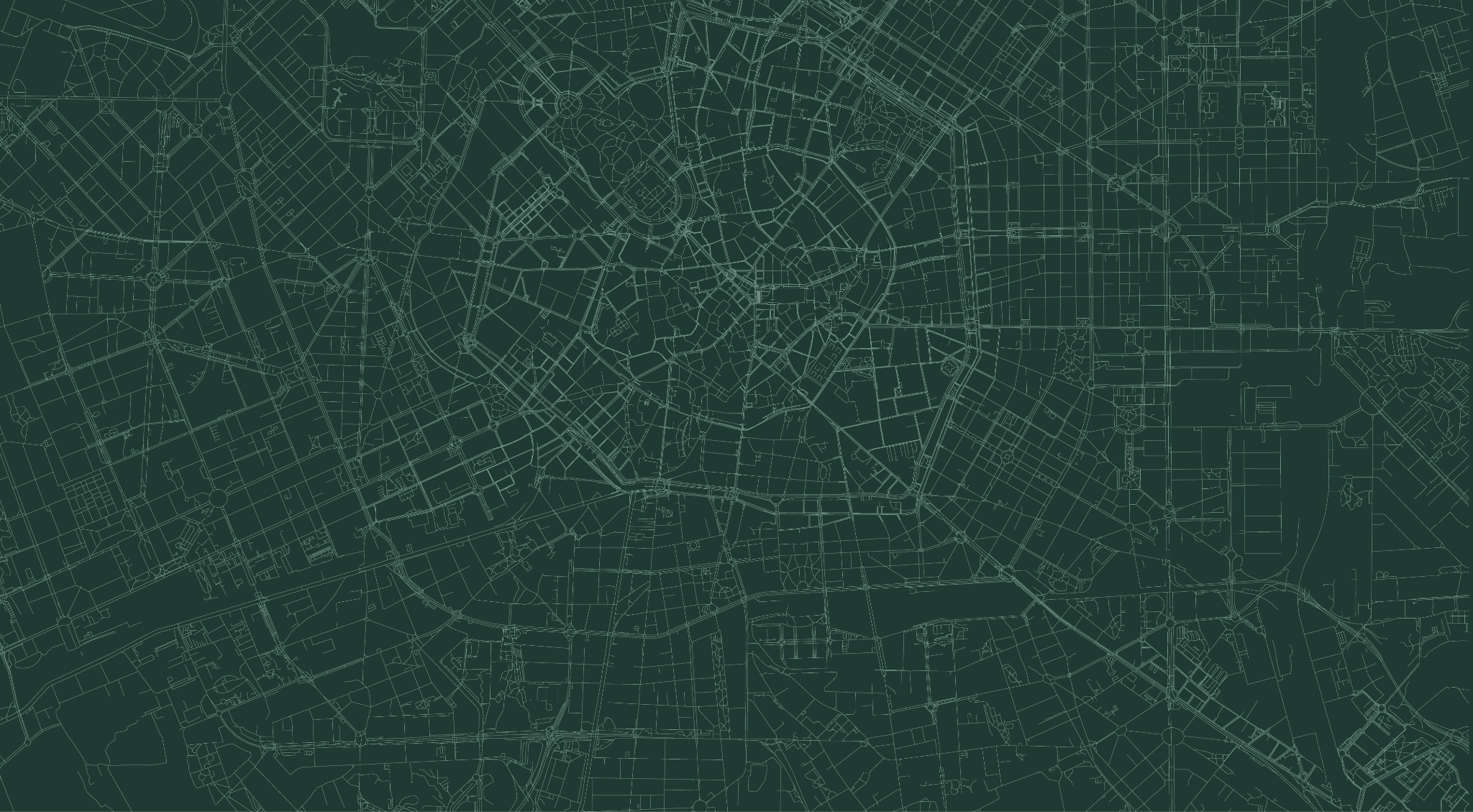 MUSA
Un Ecosistema dell’Innovazione finanziato dal Ministero dell’Università e della Ricerca nell’ambito del Piano Nazionale di Ripresa e Resilienza (PNRR, Missione 4, componente 2, investimento 1.5). 

Il progetto vede la collaborazione tra l’Università di Milano-Bicocca, ente proponente, il Politecnico di Milano, l’Università Bocconi, l’Università Statale di Milano e numerosi partner pubblici e privati.
‹#›
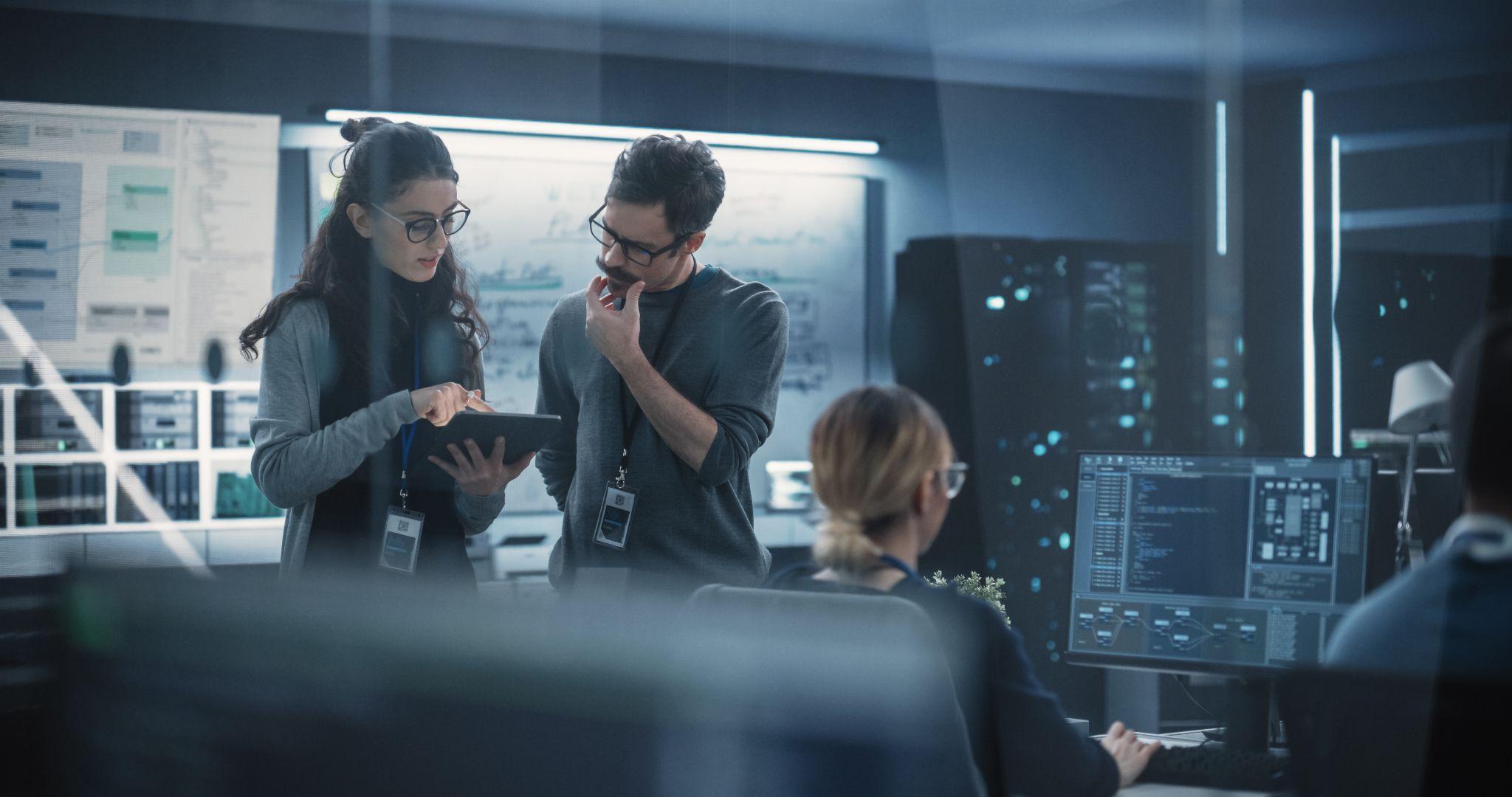 Un nuovo modello di collaborazione pubblico-privata
MUSA nasce a Milano come risposta alle sfide che la realtà metropolitana affronta nella transizione verso le tre dimensioni della sostenibilità: ambientale, economica 
e sociale. 

E con un’ambizione: quella di inaugurare un nuovo modello di collaborazione pubblico-privata replicabile a livello nazionale e internazionale.
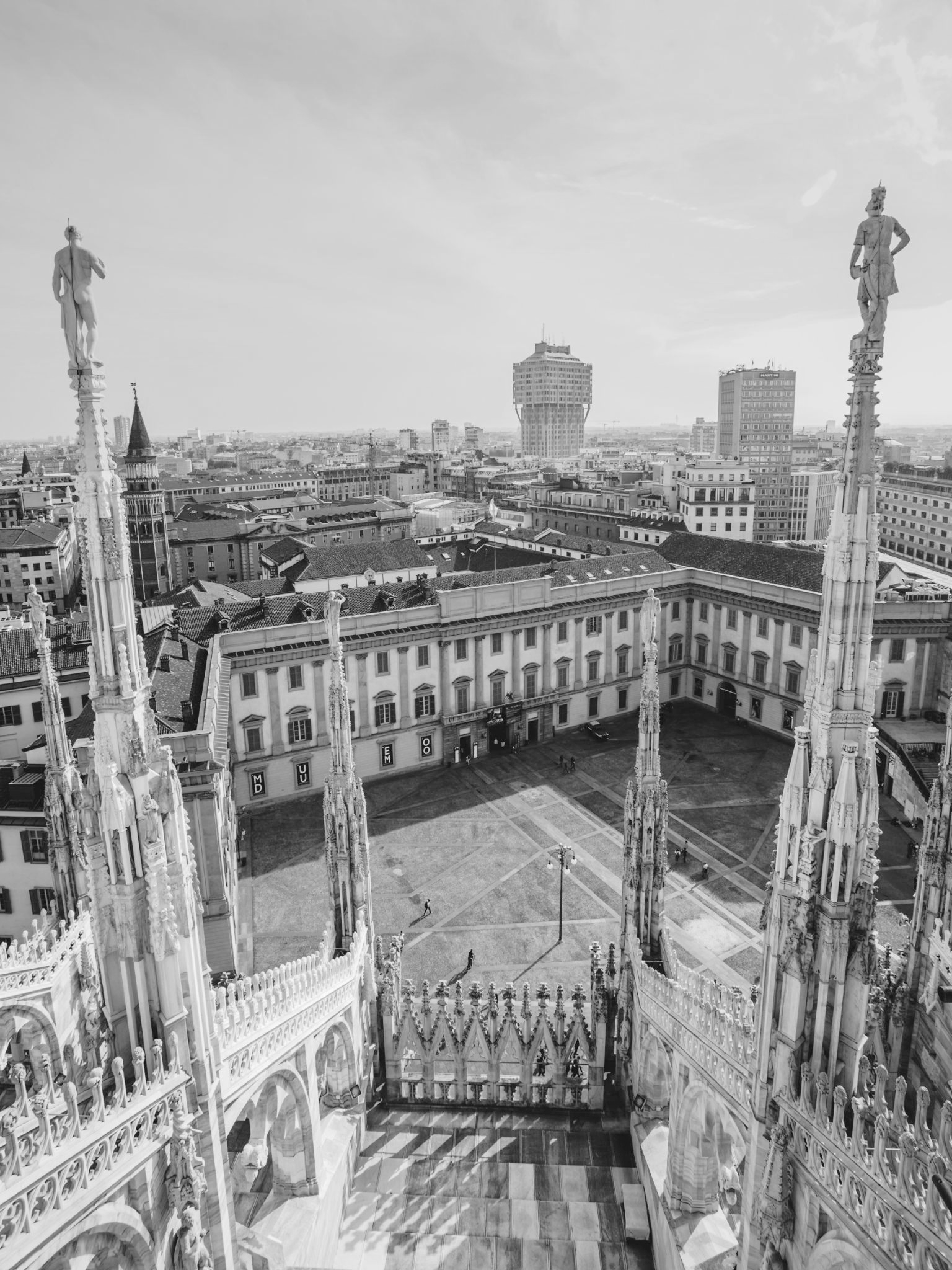 MUSA Scarl è il soggetto responsabile (Hub) dell’avvio, dell’attuazione e della gestione dell’Ecosistema dell’Innovazione. È costituito da 13 Soci pubblici e privati che includono università, enti di ricerca, aziende ed enti territoriali.
‹#›
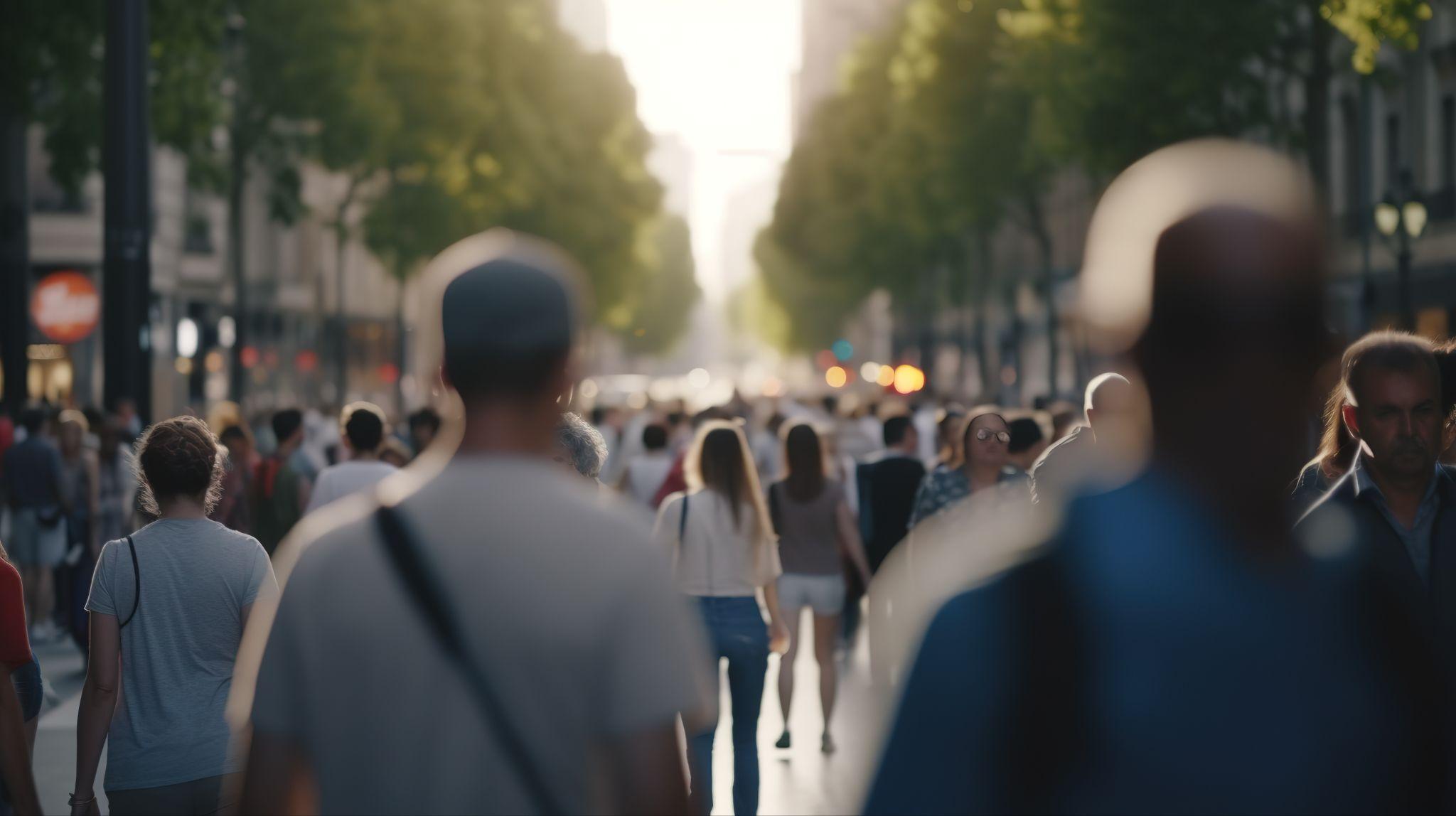 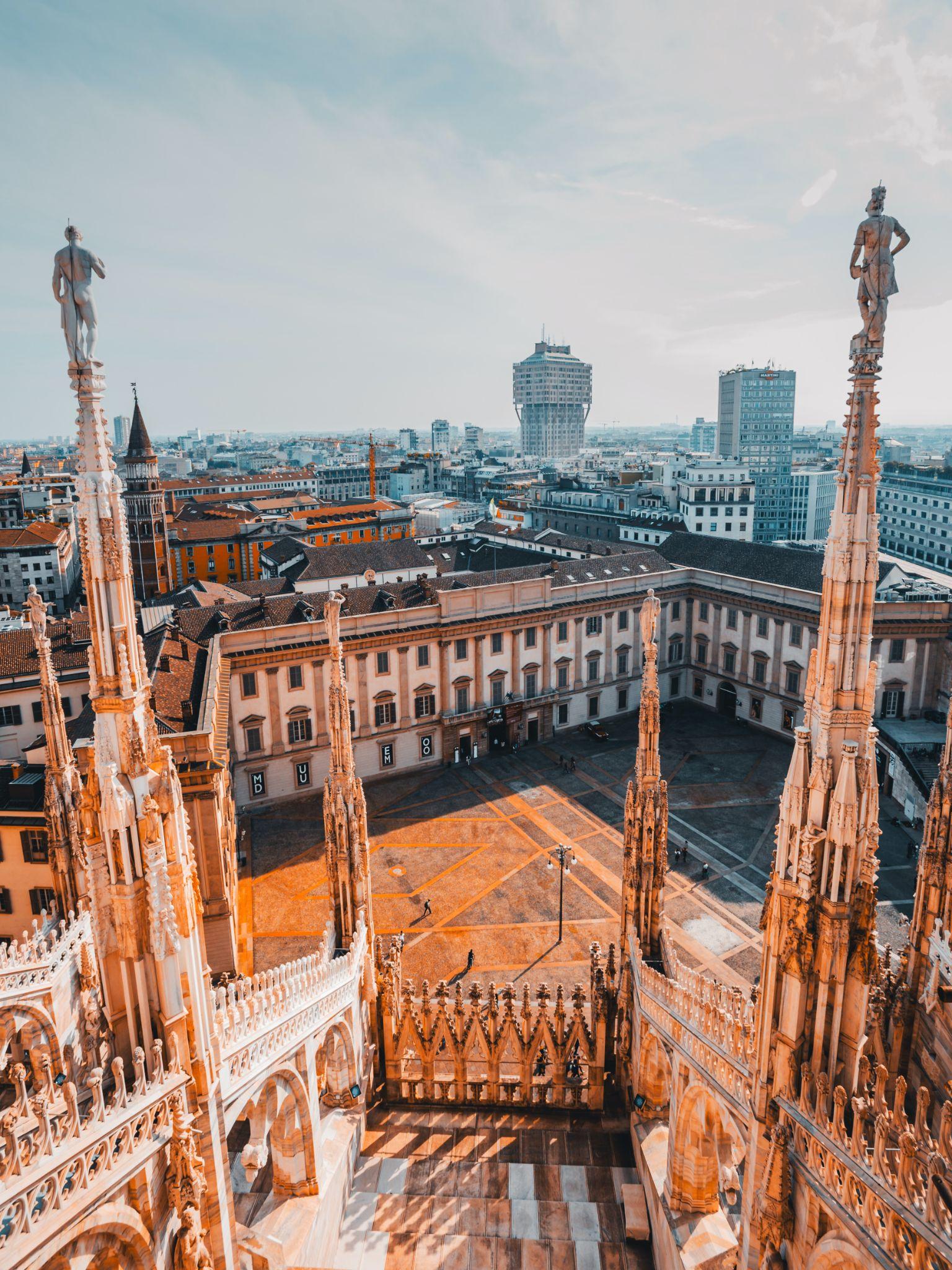 Sperimentare innovazioni integrate e pianificare risposte su più fronti del management cittadino
MUSA identifica nel territorio lombardo un laboratorio ideale per sperimentare innovazioni integrate e pianificare risposte interdisciplinari che agiscano su più fronti del management cittadino: ambientale, dove lo sviluppo urbano deve rispettare e rafforzare la biodiversità e favorire soluzioni ottimali per l’energia e la mobilità sostenibile; tecnologico, con il potenziale ancora da sfruttare della digitalizzazione e delle deep tech ed economico e finanziario, nel quale l’educazione e la finanza sostenibile stanno assumendo ruoli sempre più centrali.
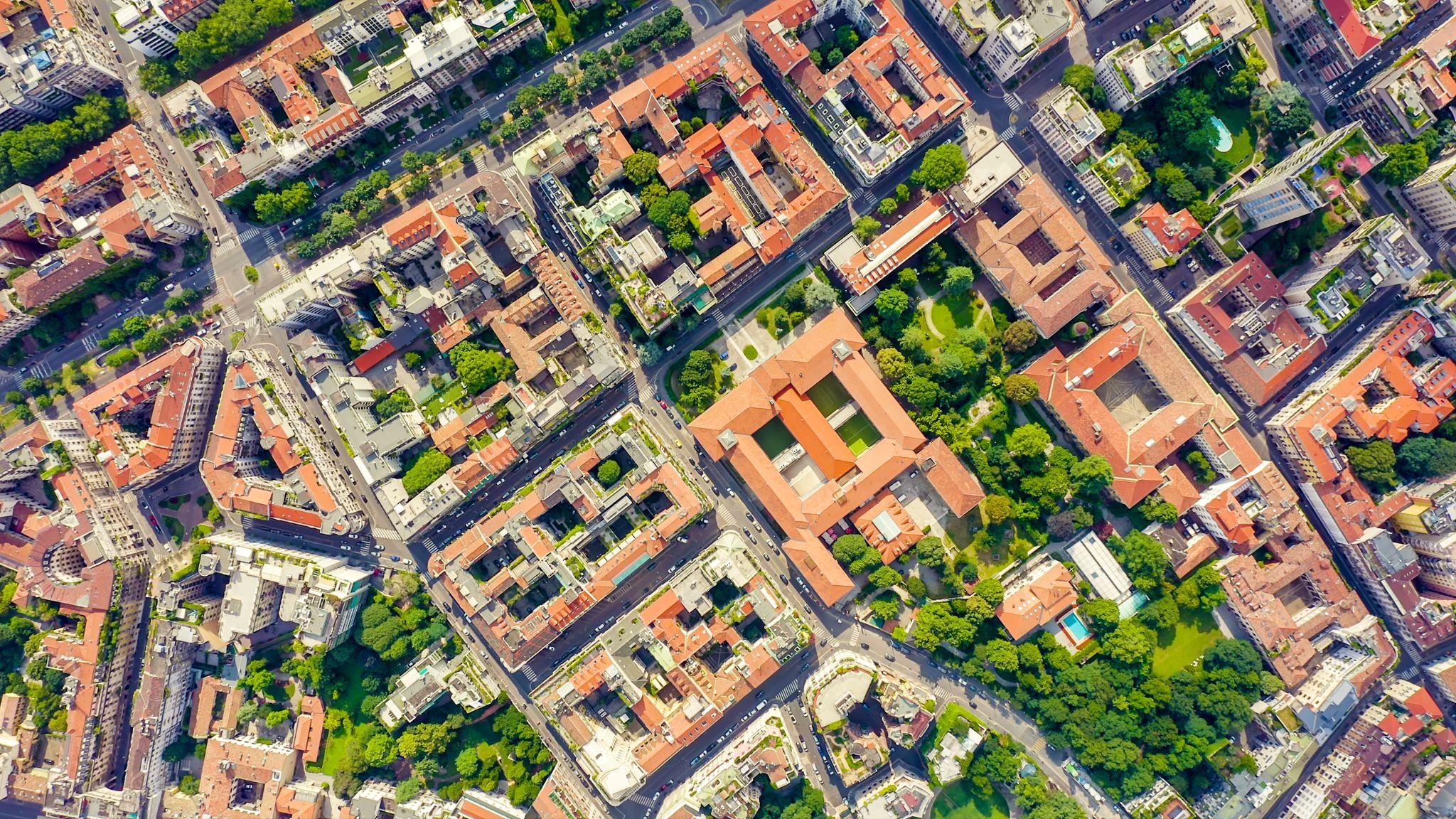 ‹#›
I numeri di MUSA
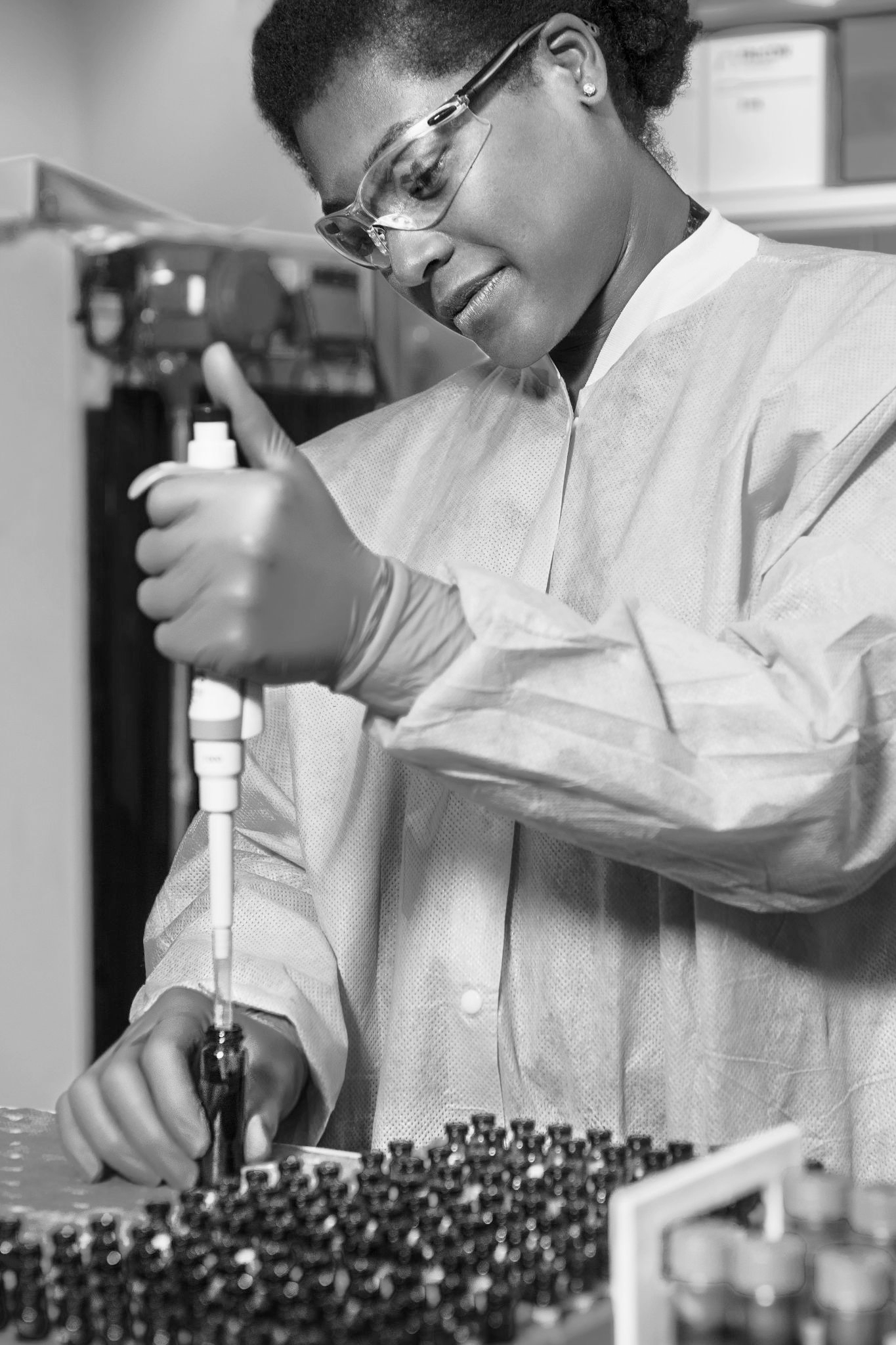 6
26
970
Spoke
Organizzazioni
Ricercatori coinvolti
‹#›
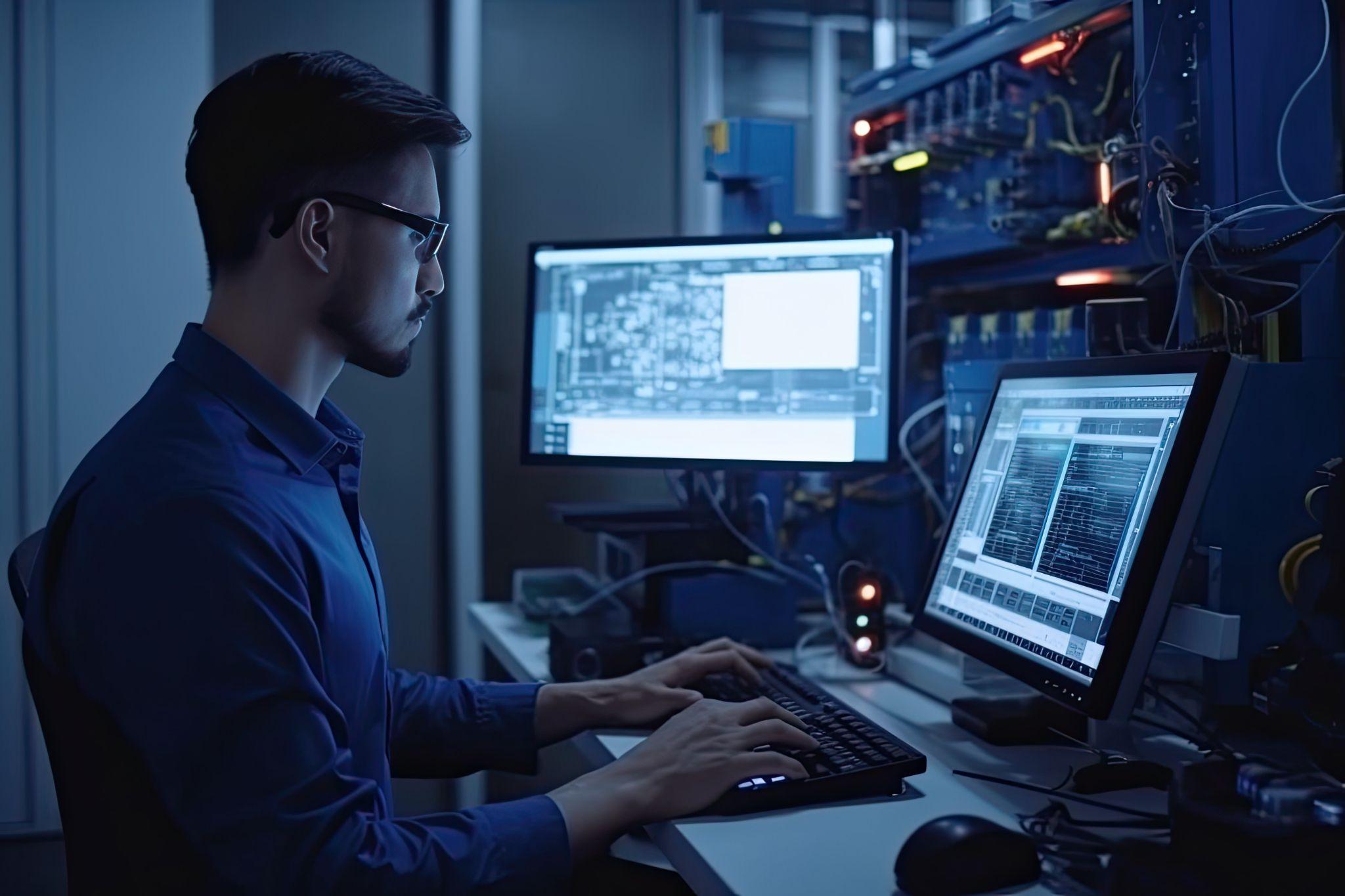 MUSA Scarl
È una società consortile a responsabilità limitata, senza fini di lucro. La società opera per promuovere e rafforzare la collaborazione, anche grazie all’interazione e alle sinergie tra i Soci, tra il sistema della ricerca, il sistema produttivo e le istituzioni territoriali nella Regione Lombardia, con l’obiettivo di valorizzare i risultati della ricerca, agevolare il trasferimento tecnologico e accelerare la trasformazione digitale dei processi produttivi delle imprese, in un’ottica di sostenibilità economica e ambientale e di impatto sociale sul territorio.
‹#›
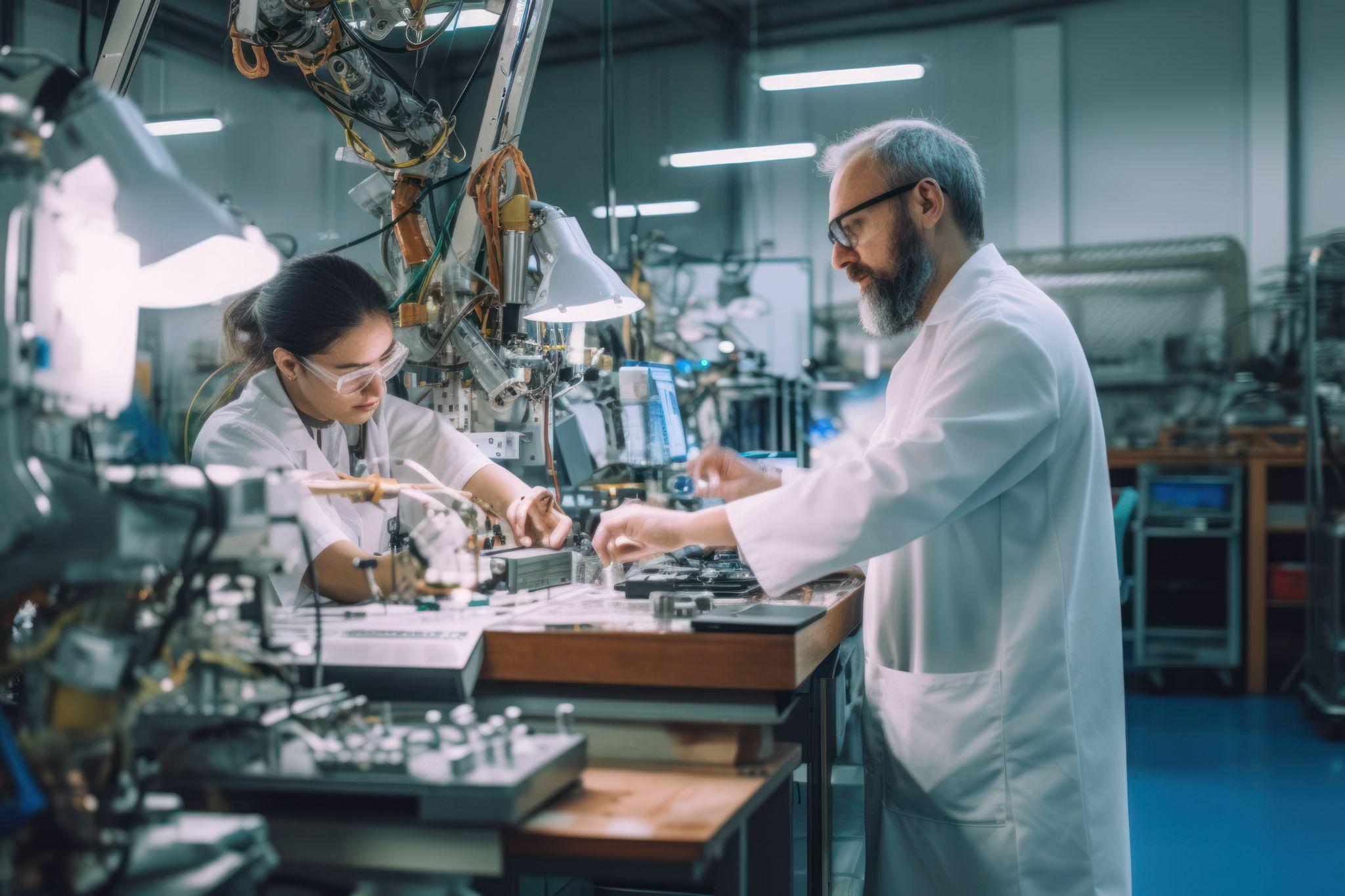 Coordinamento scientifico
URBAN - SPOKE 1
DATA - SPOKE 2
Ernesto Damiani
Gian Vincenzo Zuccotti
Massimo Labra
URBAN - SPOKE 1
DATA - SPOKE 2
Università degli Studi di Milano
Università degli Studi di Milano
Università Milano-Bicocca
Ernesto Damiani
Gian Vincenzo Zuccotti
Massimo Labra
Università degli Studi di Milano
Università degli Studi di Milano
Università Milano-Bicocca
TECH - SPOKE 3
FINANCE - SPOKE 4
TECH - SPOKE 3
FINANCE - SPOKE 4
DESIGN - SPOKE 5
Andrea Sianesi
Andrea Beltratti
Alessandro Brun
Politecnico di Milano
Università Bocconi
Politecnico di Milano
Andrea Sianesi
Andrea Beltratti
Alessandro Brun
Politecnico di Milano
Università Bocconi
Politecnico di Milano
SOCIETIES - SPOKE 6
SOCIETIES - SPOKE 6
Elisabetta Biffi
Monica Guerra
Marilisa D'Amico
Matteo Turri
Università Milano-Bicocca
Università Milano-Bicocca
Università degli Studi di Milano
Università degli Studi di Milano
Elisabetta Biffi
Monica Guerra
Marilisa D'Amico
Matteo Turri
Università Milano-Bicocca
Università Milano-Bicocca
Università degli Studi di Milano
Università degli Studi di Milano
‹#›
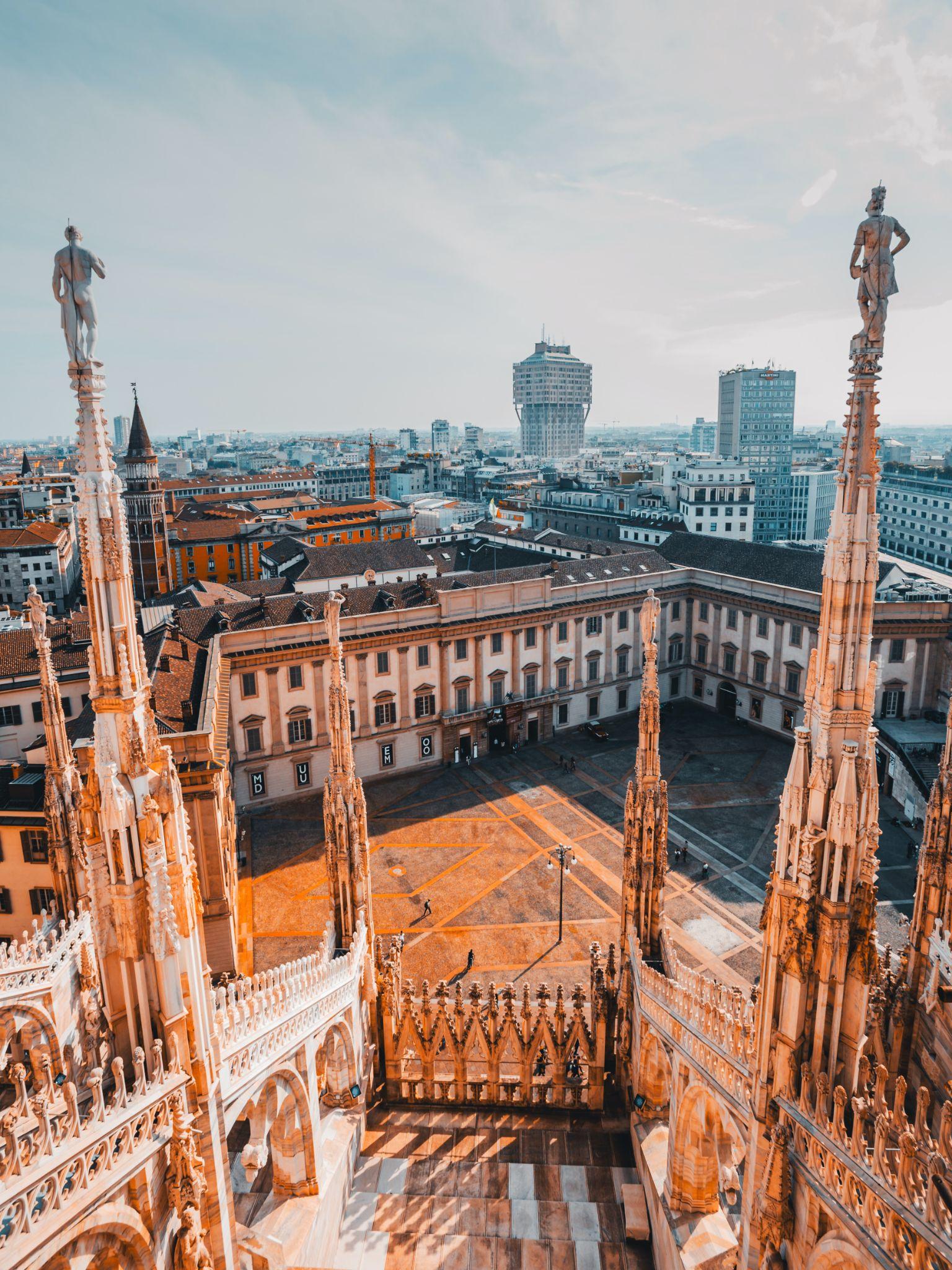 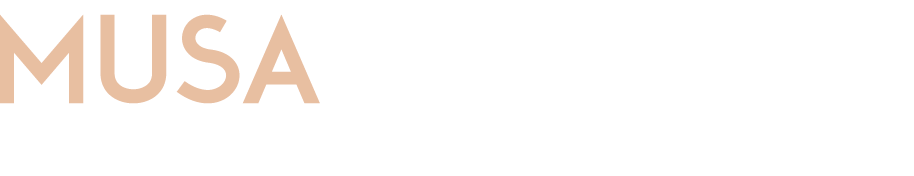 Rigenerazione urbana
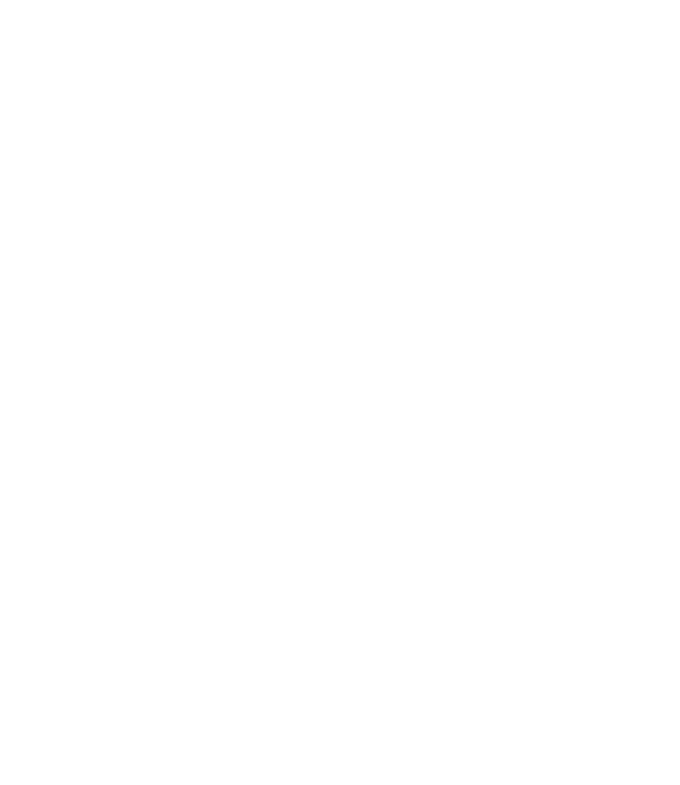 Spoke 1 si dedica alla salvaguardia e alla valorizzazione delle potenzialità dell’ambiente naturale nel contesto cittadino, dalla biodiversità alle fonti energetiche rinnovabili, dal monitoraggio al coinvolgimento dei cittadini nella mobilità sostenibile: costruire insieme la città del futuro.
‹#›
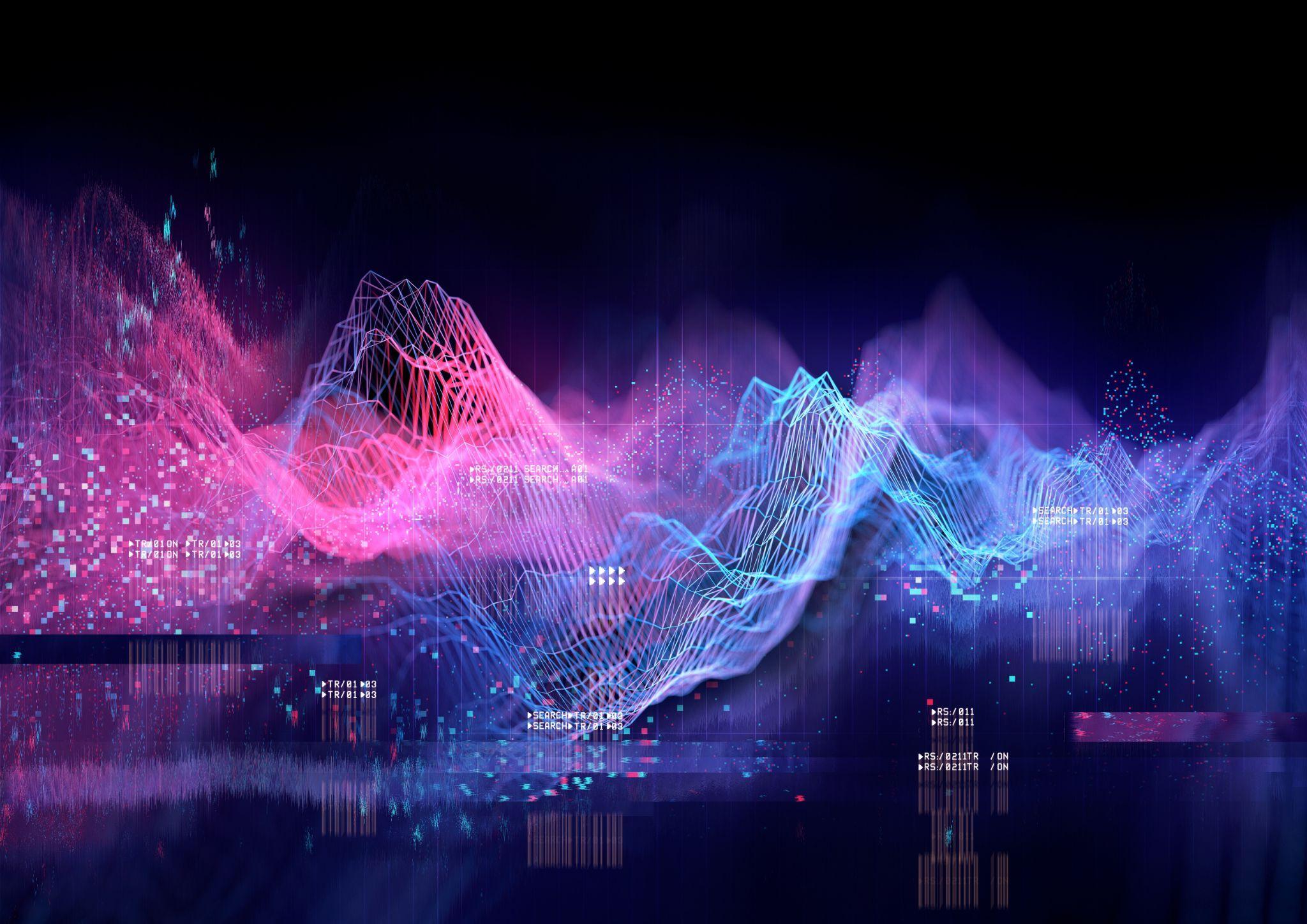 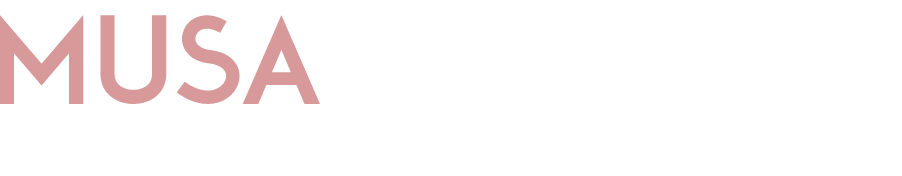 Big Data e Open Data per le Scienze della vita
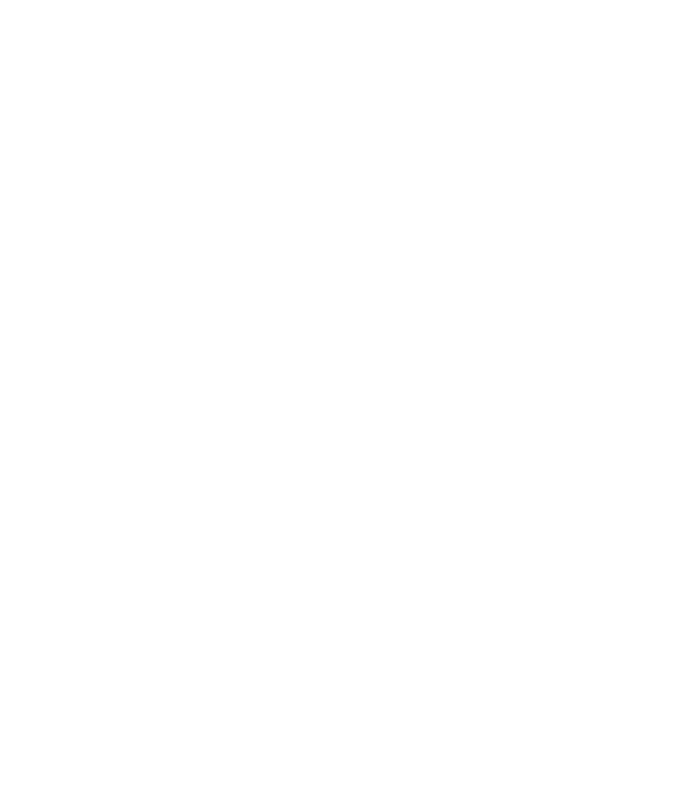 Spoke 2 lavora allo sviluppo di tecnologie e processi per il trattamento di grandi quantità di dati sanitari e delle Scienze della Vita per il benessere e la salute della cittadinanza.
‹#›
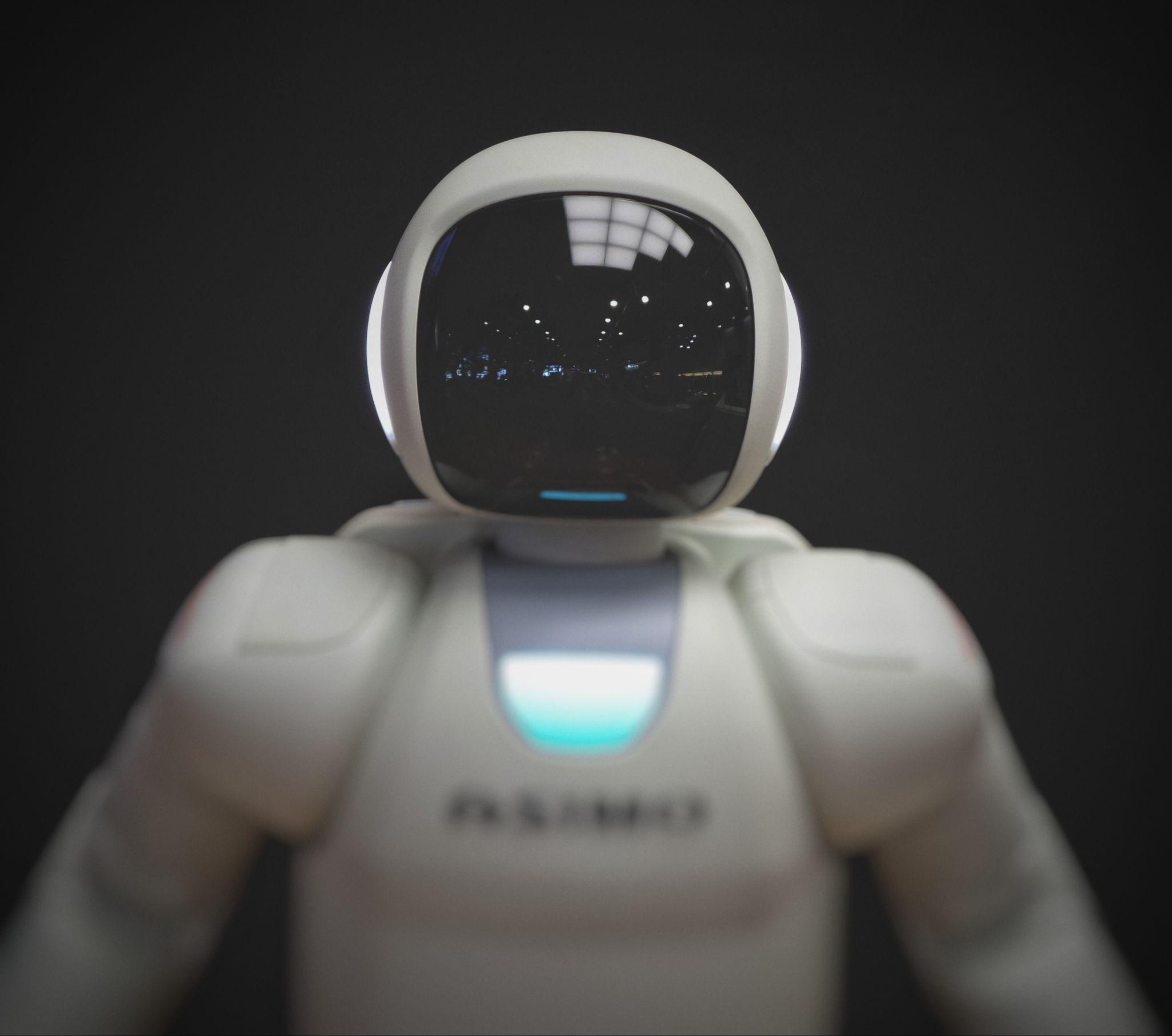 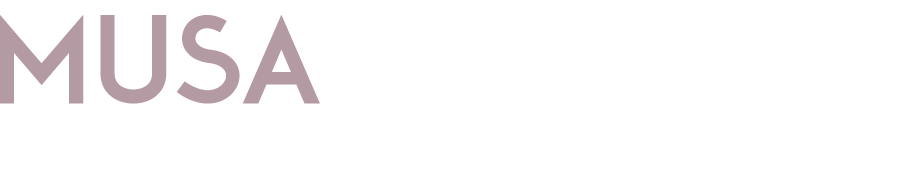 Imprenditorialità e trasferimento tecnologico
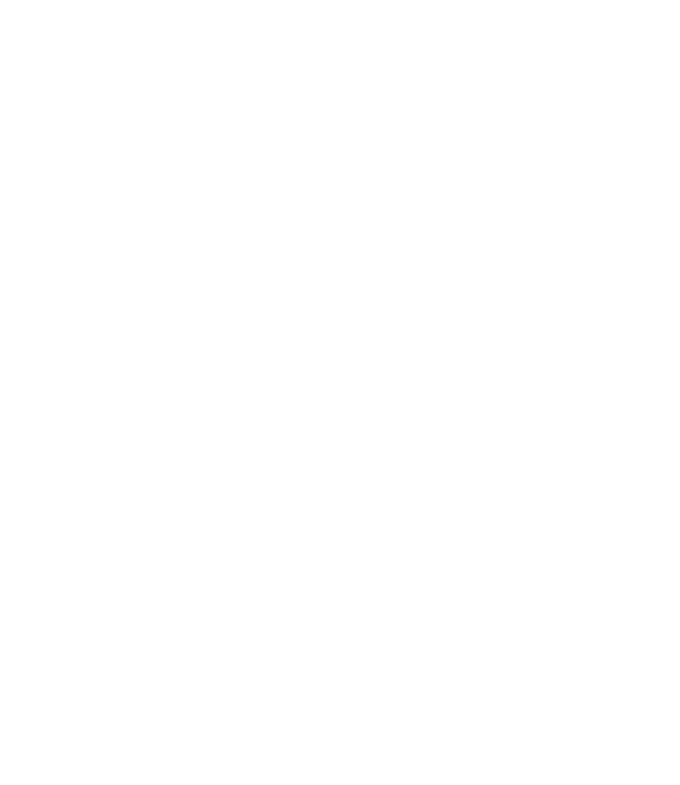 Spoke 3 punta alla nascita e alla crescita di attività innovative in settori altamente tecnologici e alla creazione di nuove opportunità e nuovi percorsi per il vasto bacino di studenti, ricercatori e aziende dell’area milanese, anche grazie all’educazione all’imprenditorialità.
‹#›
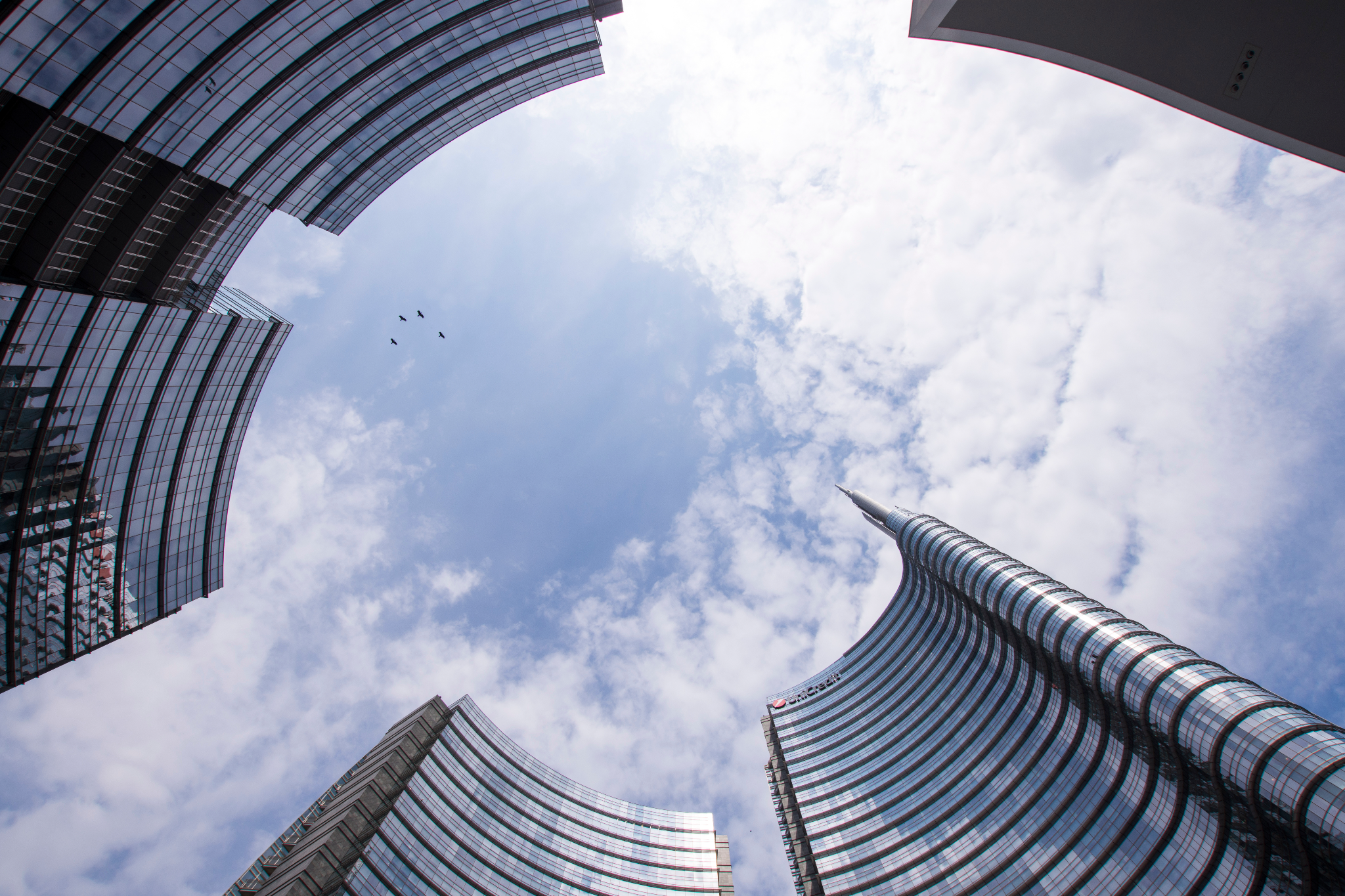 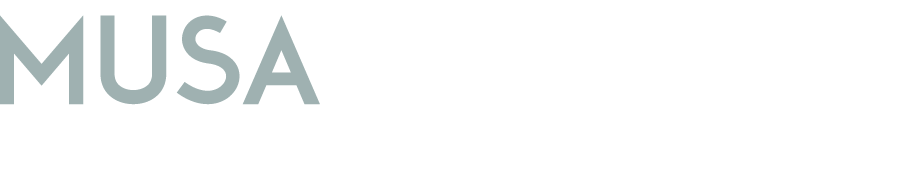 Impatto economico e finanza sostenibile
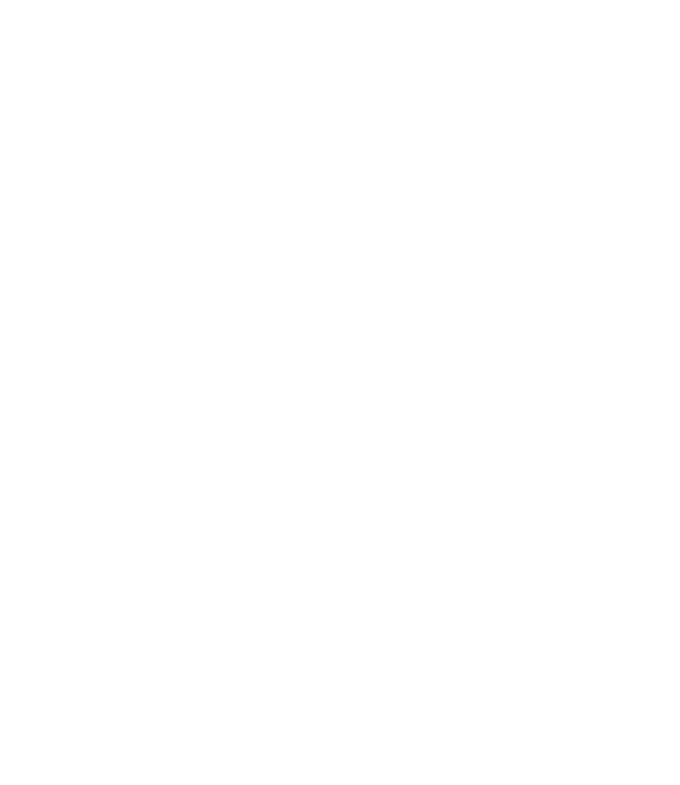 Spoke 4 mira all’introduzione di indicatori per la valutazione dell’impatto economico e il consolidamento delle pratiche di finanza sostenibile, tanto in termini di formazione della prossima generazione di innovatori e di investitori, quanto di trasferimento alle realtà imprenditoriali e alla cittadinanza.
‹#›
‹#›
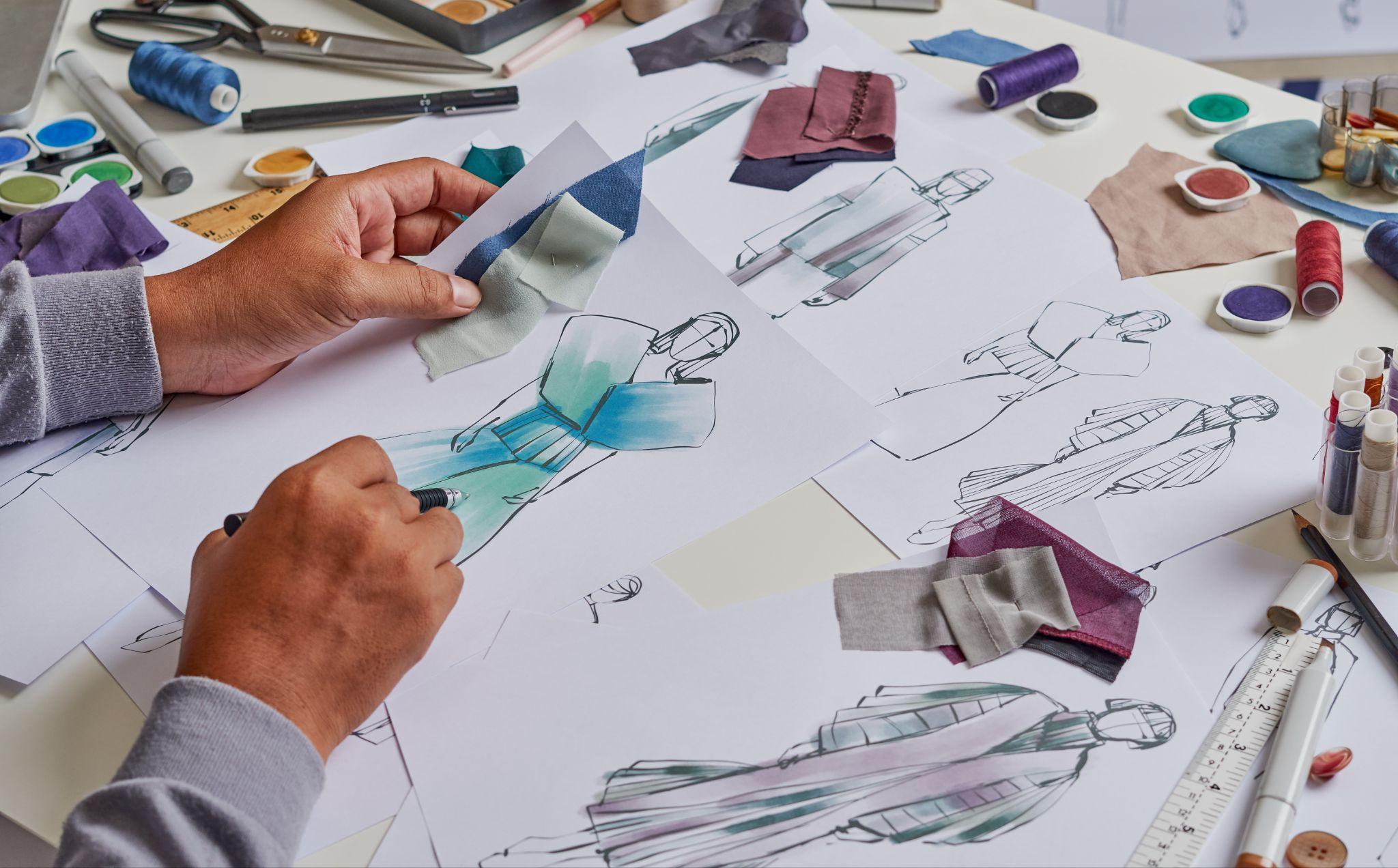 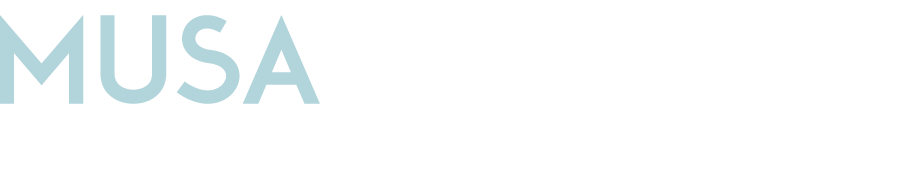 Moda, lusso e design sostenibili
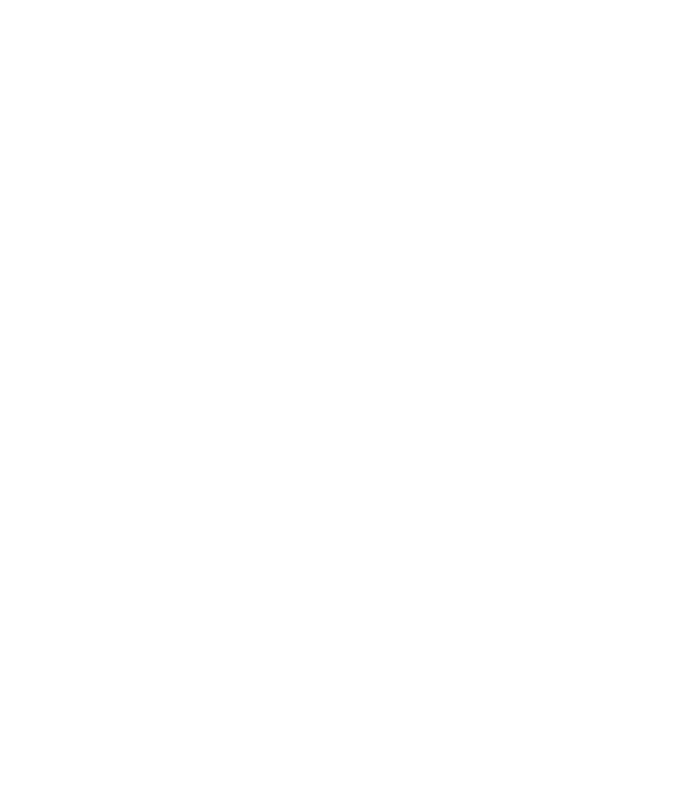 Spoke 5 si concentra sull’allineamento di alcuni settori fiori all’occhiello dell’industria milanese ad altissima visibilità - il lusso, la moda, il design - ai più alti standard di sostenibilità attraverso nuovi materiali, nuovi processi e nuovi modelli di sviluppo.
‹#›
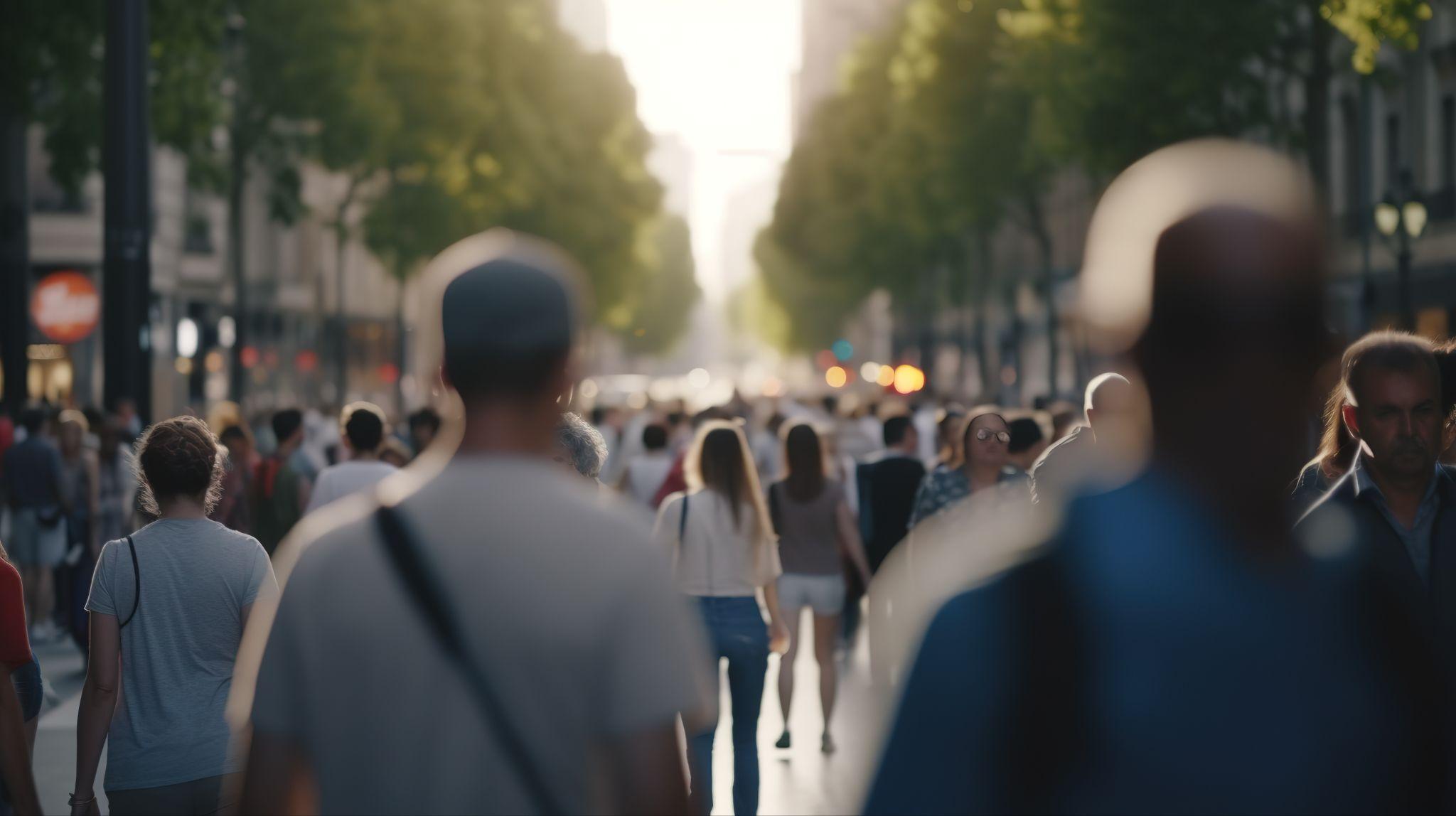 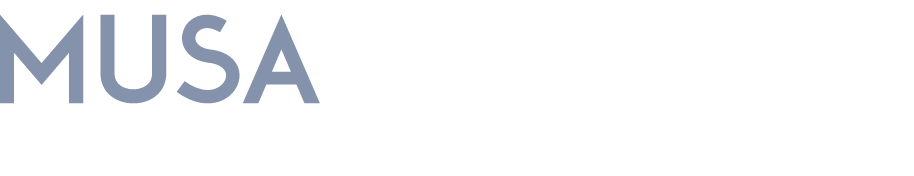 Innovazione per società sostenibili e inclusive
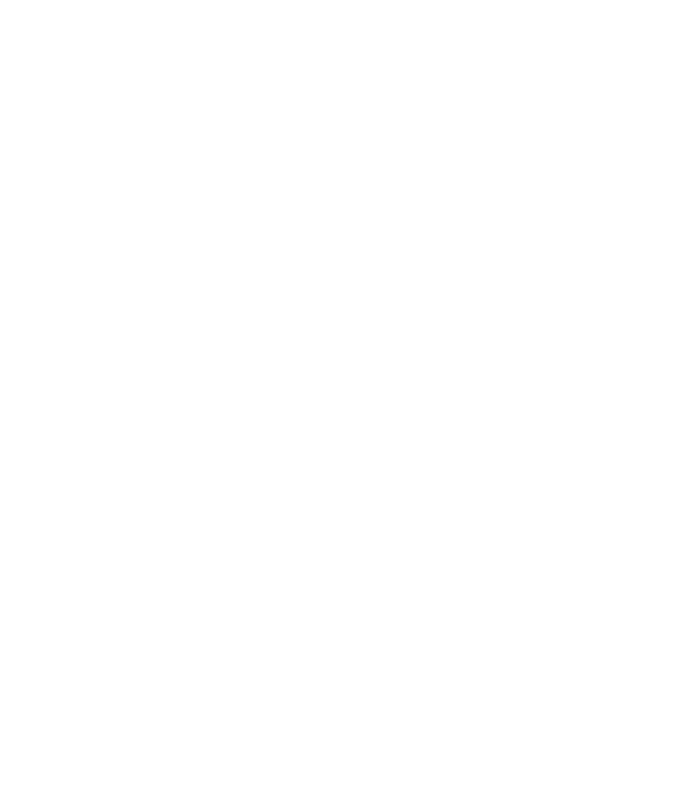 Spoke 6 prevede il consolidamento di approcci che attraverso l’inclusione sociale, l’educazione e il coinvolgimento della cittadinanza mettano l’innovazione al servizio della comunità per garantire la sostenibilità anche sul piano sociale.
‹#›
Lorem ipsum dolor sit amet
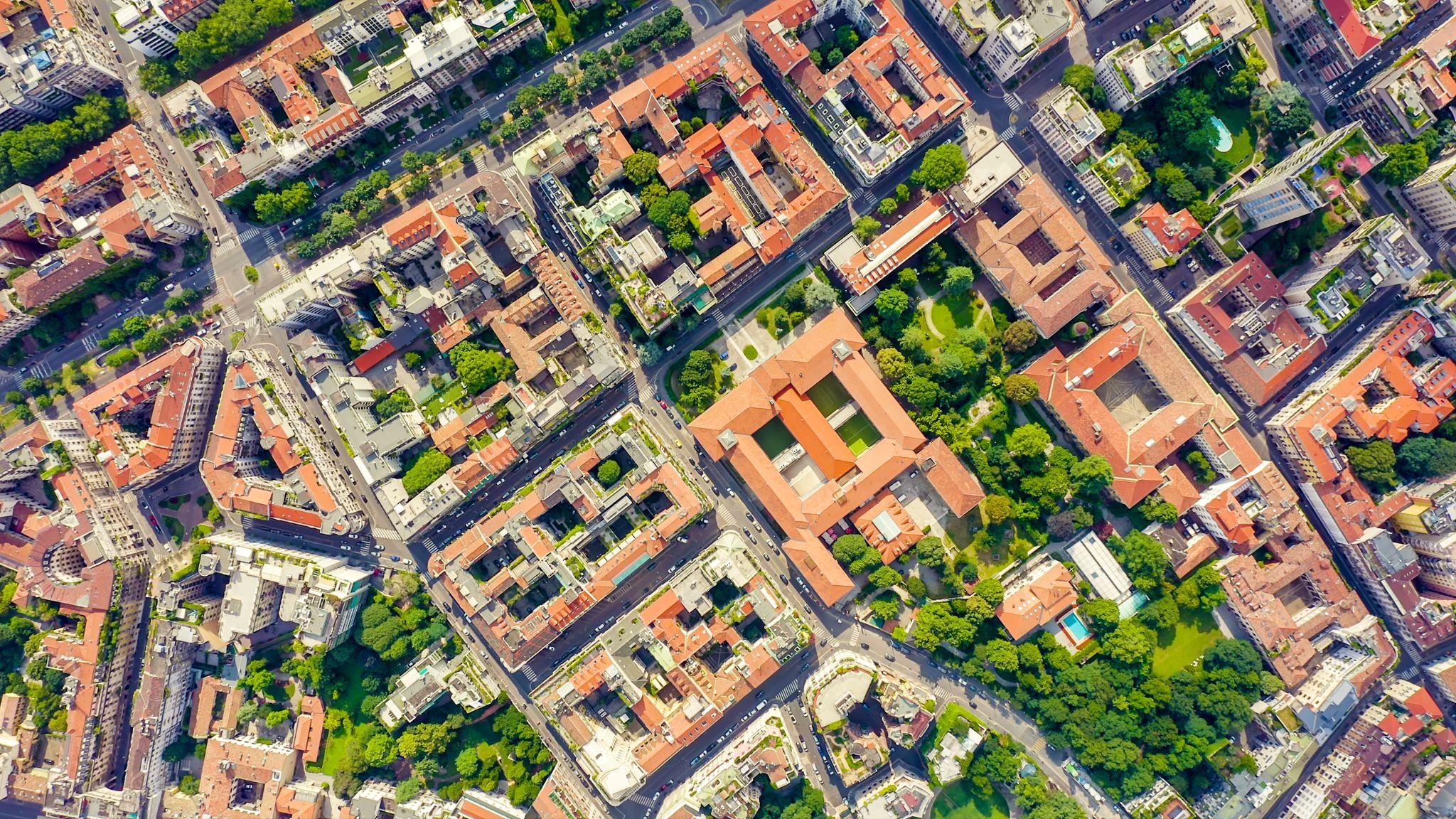 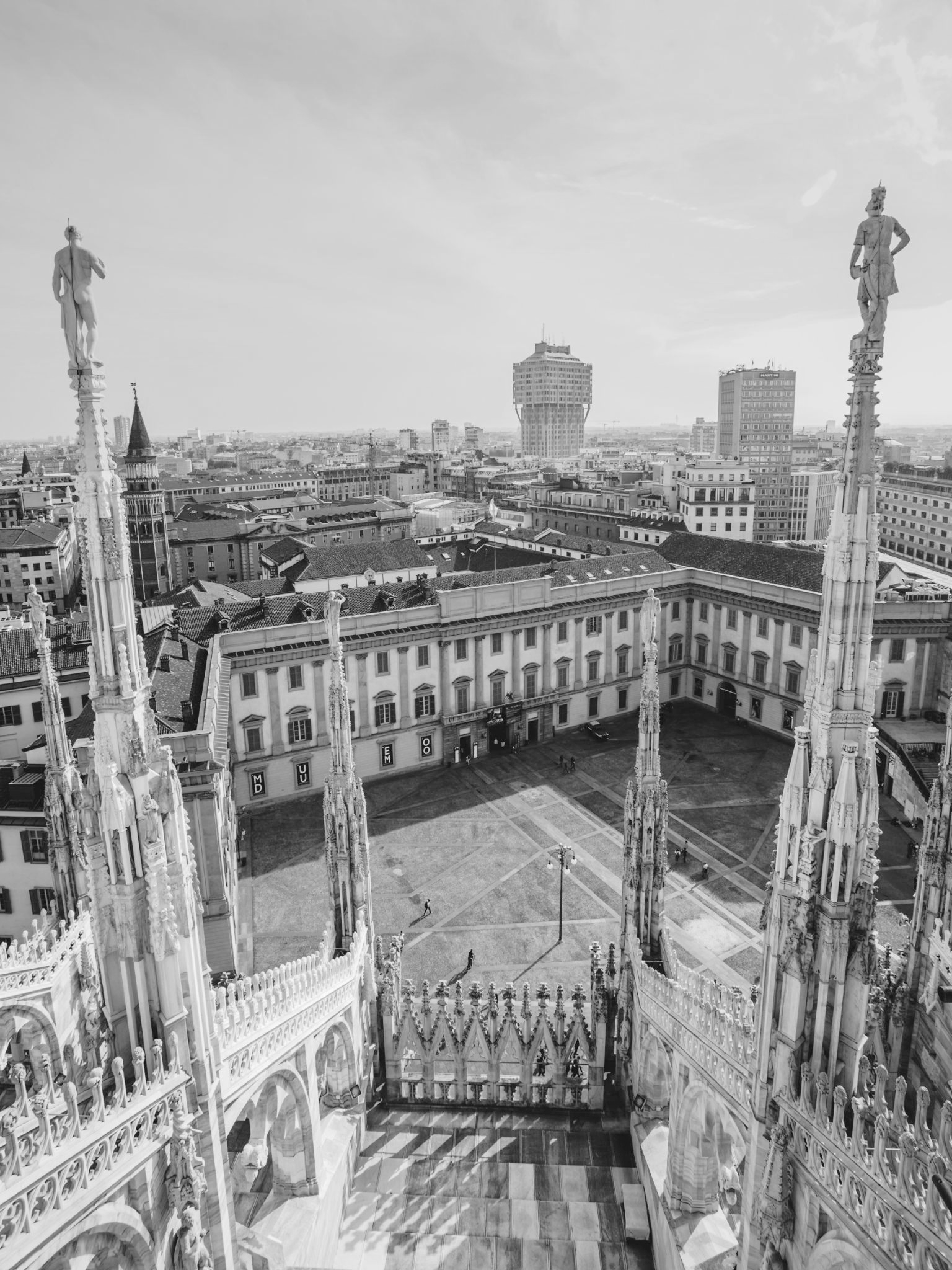 Sed ut perspiciatis unde omnis iste natus error sit voluptatem accusantium doloremque laudantium, totam remSed ut perspiciatis unde omnis iste natus error sit voluptatem accusantium doloremque laudantium, totam remSed ut perspiciatis unde omnis iste natus error sit voluptatem accusantium doloremque laudantium, totam remunde omnis iste natus error sit voluptatem accusantium doloremque laudantium, totam remunde omnis iste natus error sit voluptatem accusantium doloremque laudantium, totam remunde omnis iste natus error sit voluptatem
Lorem ipsum dolor sit amet
Sed ut perspiciatis unde omnis iste natus error sit voluptatem accusantium doloremque laudantium, totam rem
‹#›
Lorem ipsum dolor sit amet
01.
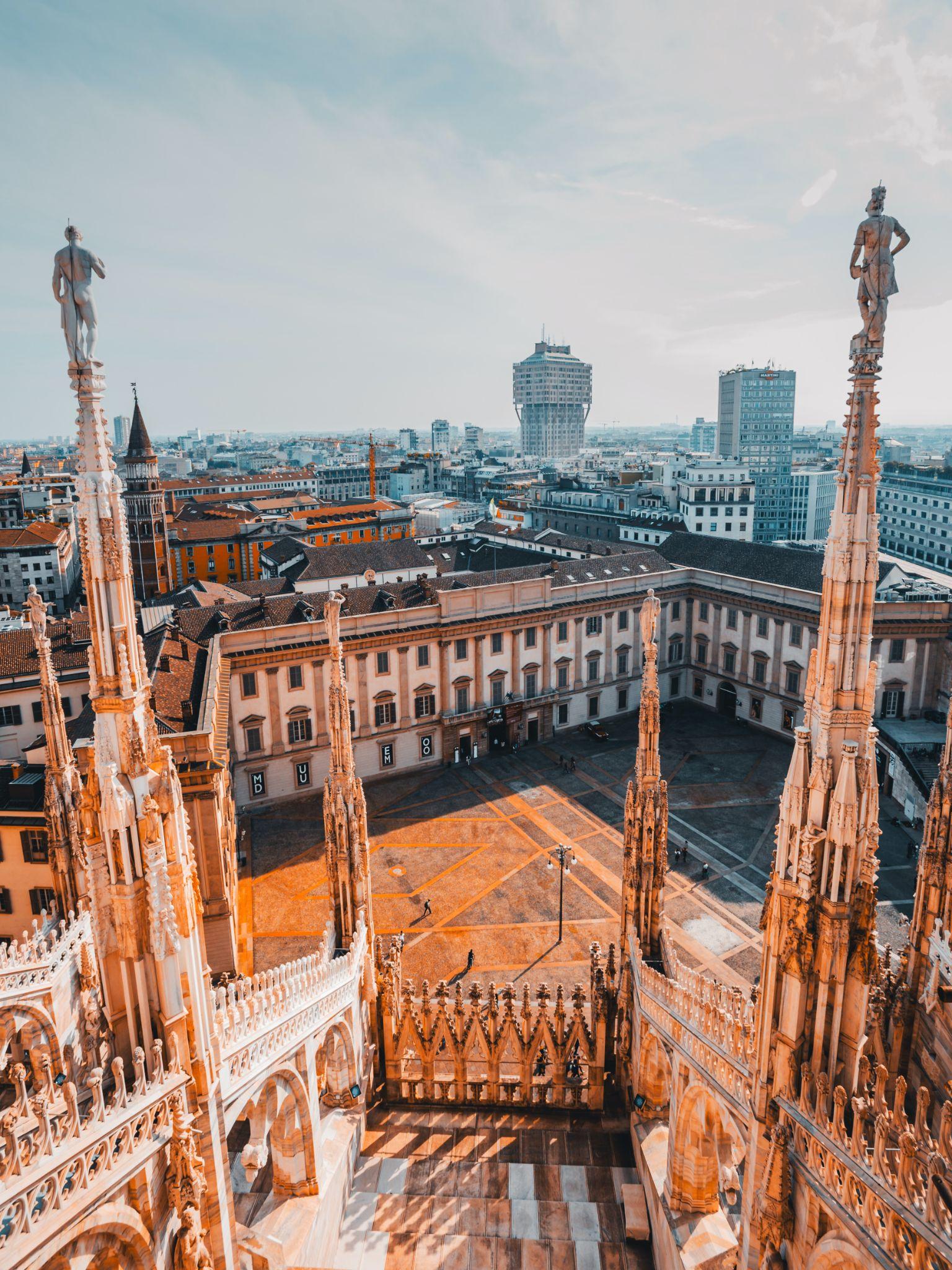 03.
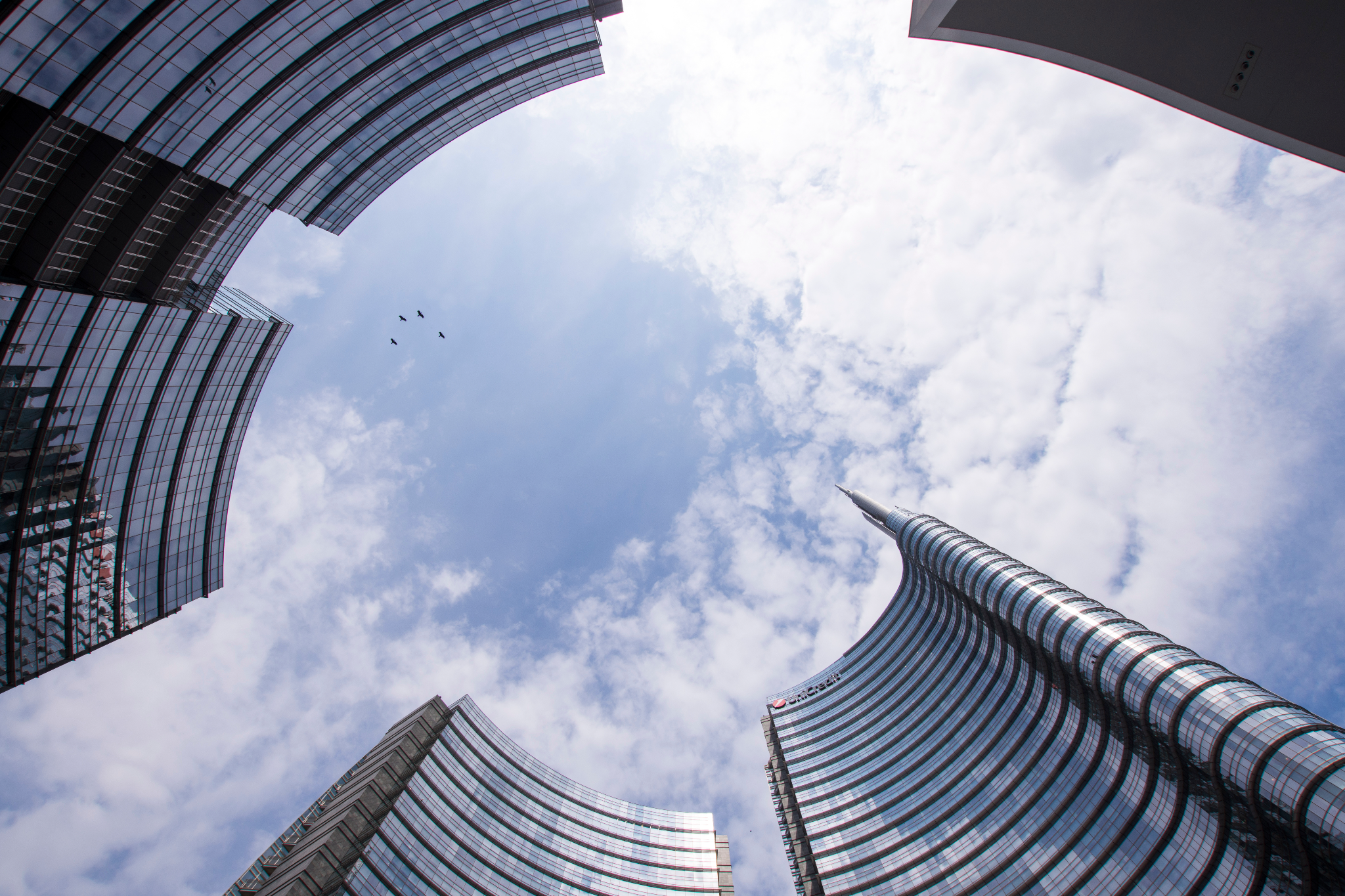 05.
Sed ut perspiciatis unde omnis iste natus error sit voluptatem accusantium doloremque laudantium, totam rem
Sed ut perspiciatis unde omnis iste natus error sit voluptatem accusantium doloremque laudantium, totam rem
Sed ut perspiciatis unde omnis iste natus error sit voluptatem accusantium doloremque laudantium, totam rem
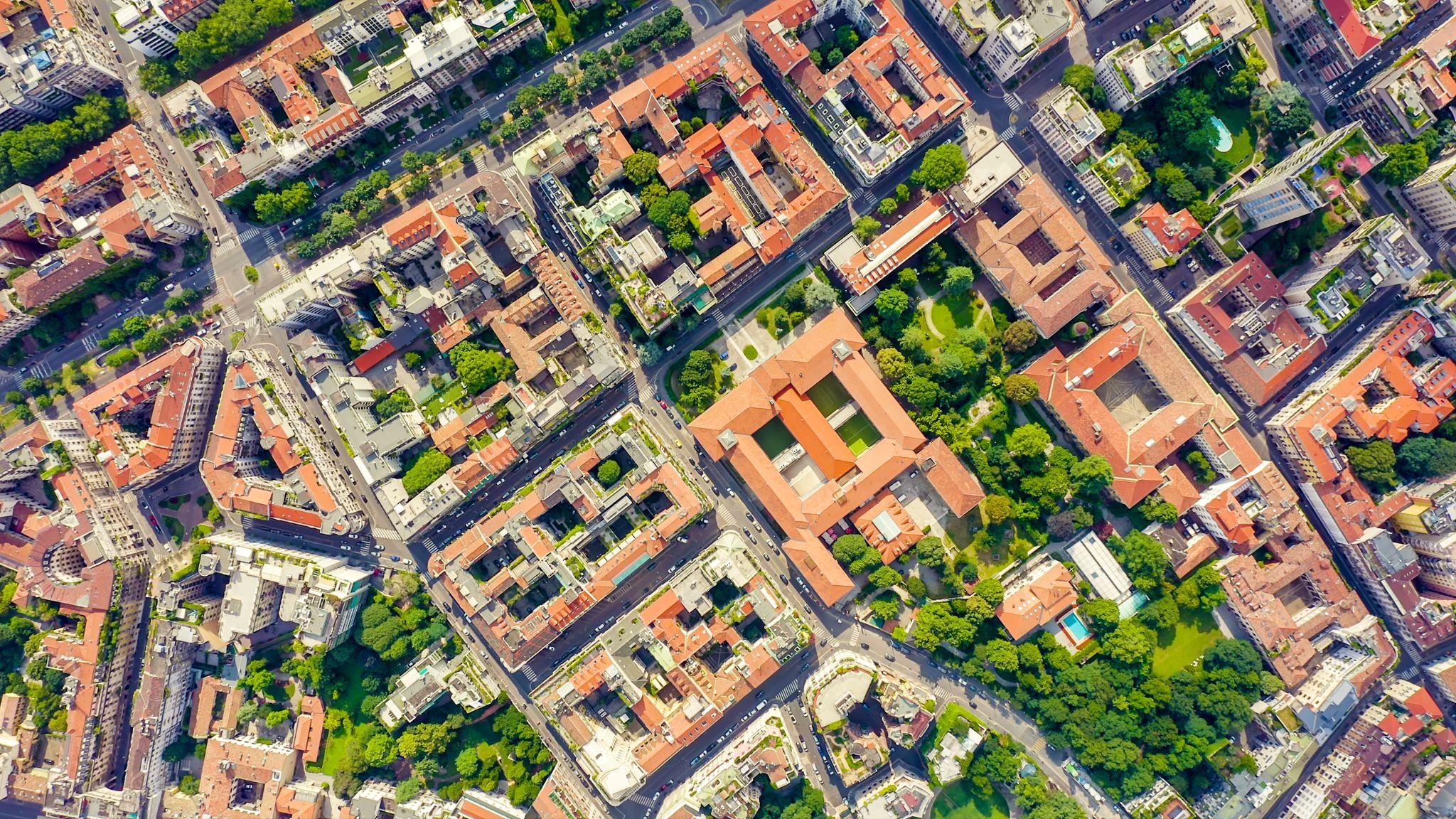 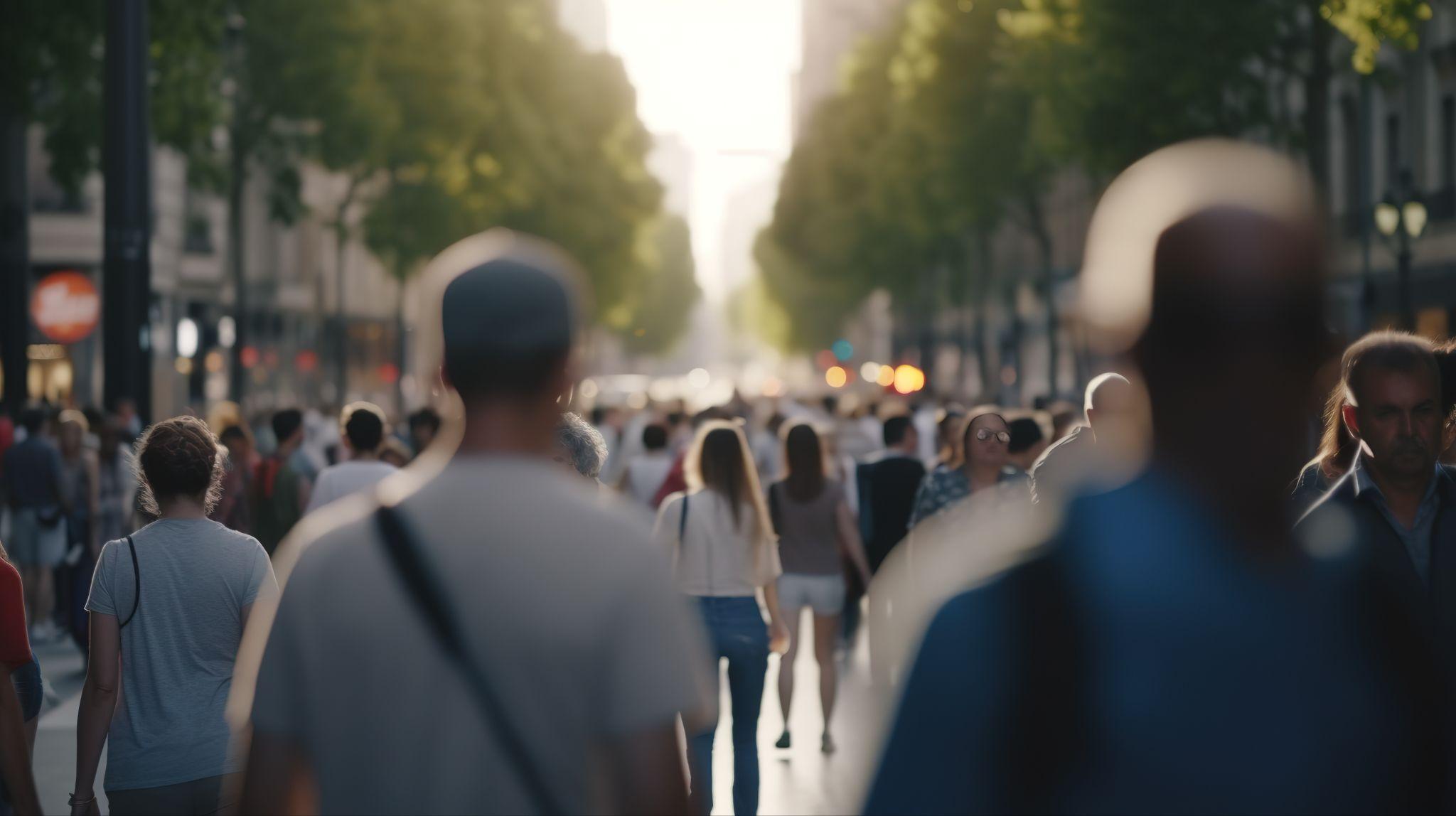 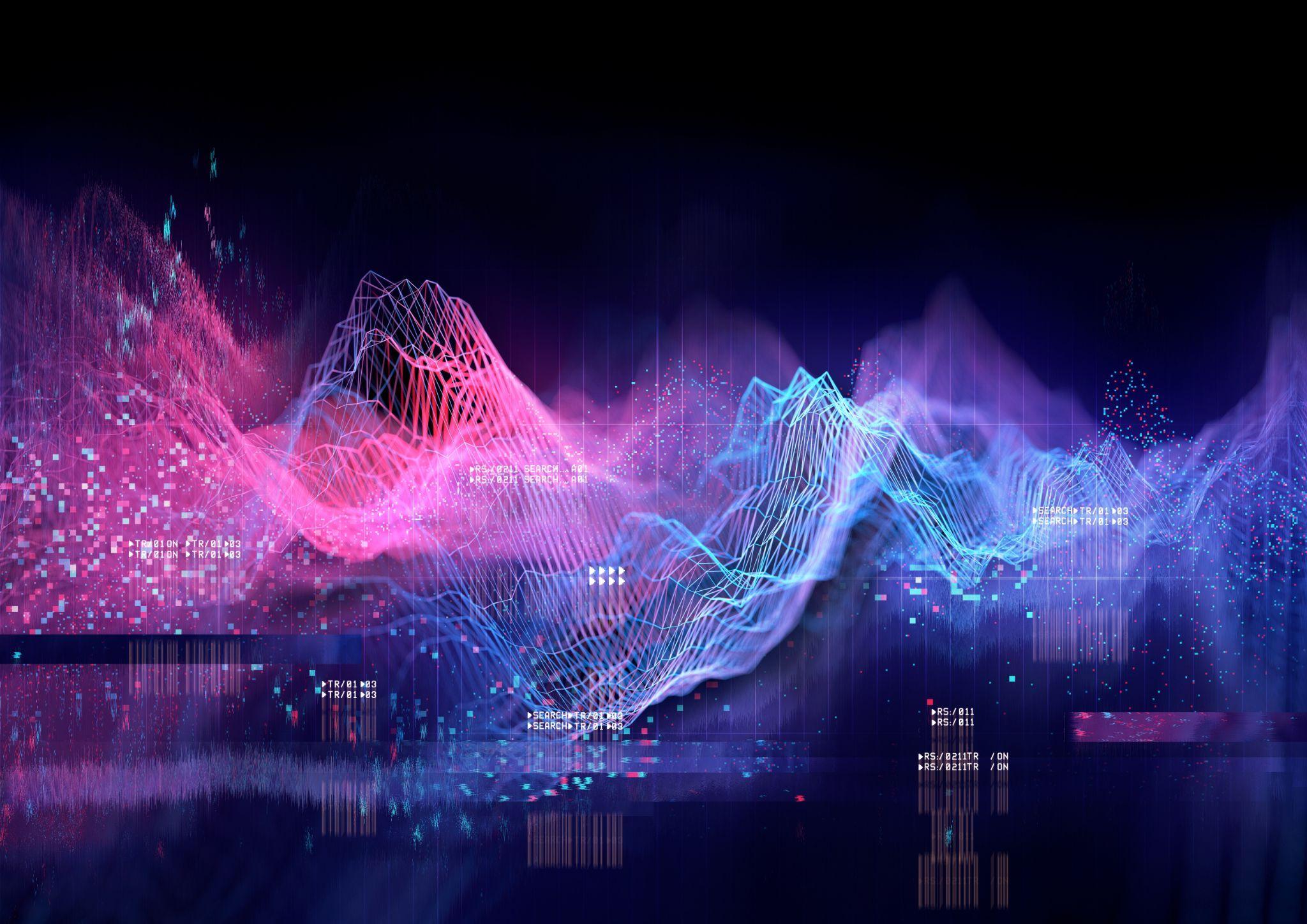 02.
04.
Sed ut perspiciatis unde omnis iste natus error sit voluptatem accusantium doloremque laudantium, totam rem
Sed ut perspiciatis unde omnis iste natus error sit voluptatem accusantium doloremque laudantium, totam rem
‹#›
Lorem ipsum dolor sit amet
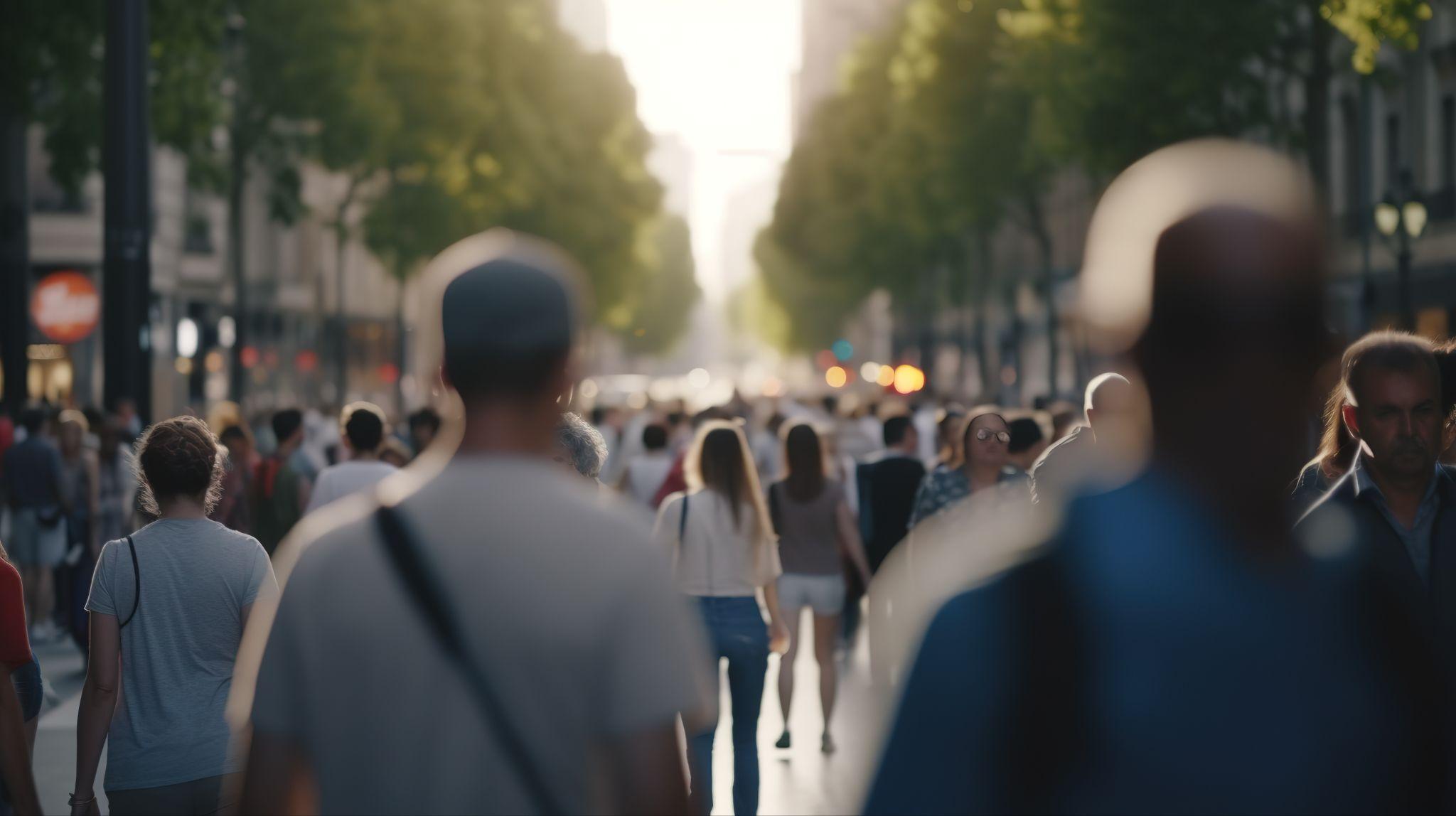 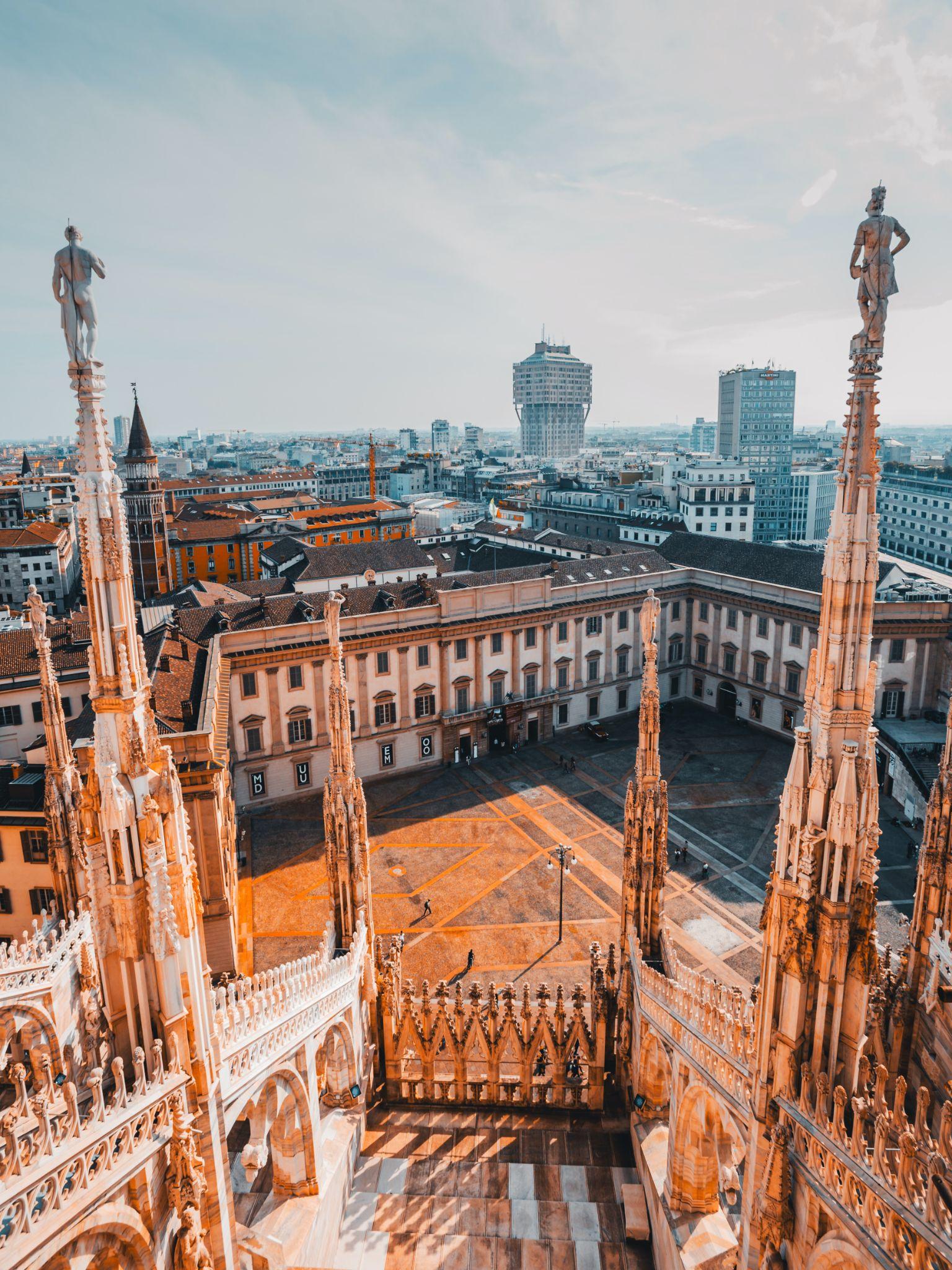 Sed ut perspiciatis unde omnis iste natus error sit voluptatem accusantium doloremque laudantium, totam remSed ut perspiciatis unde omnis iste natus error sit voluptatem accusantium doloremque laudantium, totam remSed ut perspiciatis unde omnis iste natus error sit voluptatem accusantium doloremque laudantium, totam remunde omnis iste natus error sit voluptatem accusantium doloremque laudantium, totam remunde omnis iste natus error sit voluptatem accusantium doloremque laudantium, totam remunde omnis iste natus error sit voluptatem
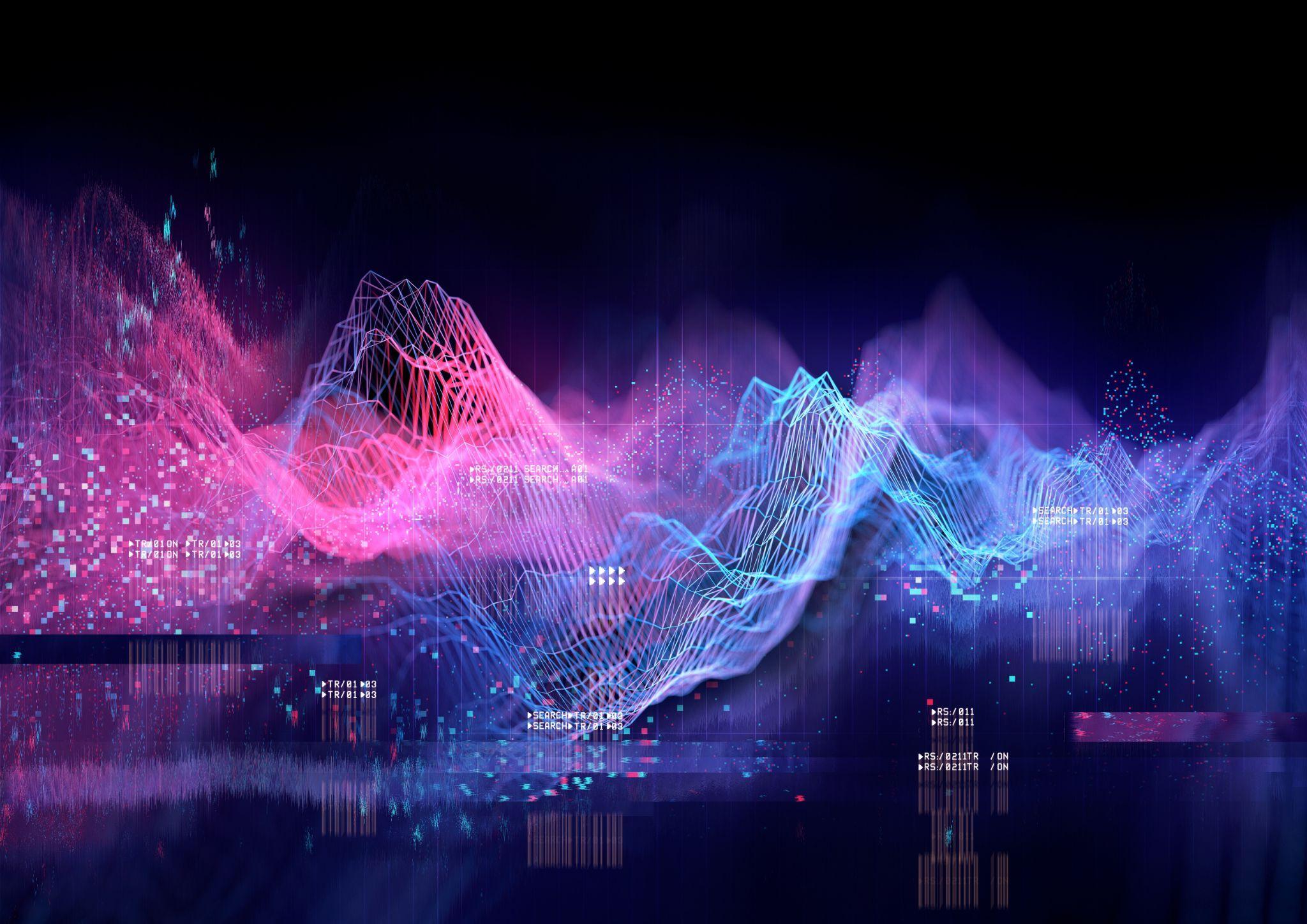 ‹#›
Lorem ipsum dolor sit amet
01.
02.
03.
04.
05.
Lorem ipsum dolor sit amet
Lorem ipsum dolor sit amet
Lorem ipsum dolor sit amet
Lorem ipsum dolor sit amet
Lorem ipsum dolor sit amet
Sed ut perspiciatis unde omnis iste natus error sit voluptatem accusantium doloremque laudantium, totam rem
Sed ut perspiciatis unde omnis iste natus error sit voluptatem accusantium doloremque laudantium, totam rem
Sed ut perspiciatis unde omnis iste natus error sit voluptatem accusantium doloremque laudantium, totam rem
Sed ut perspiciatis unde omnis iste natus error sit voluptatem accusantium doloremque laudantium, totam rem
Sed ut perspiciatis unde omnis iste natus error sit voluptatem accusantium doloremque laudantium, totam rem
‹#›
Lorem ipsum dolor sit amet
Sed ut perspiciatis unde omnis iste natus error sit voluptatem accusantium doloremque laudantium, totam rem aperiam
01.
02.
03.
04.
Lorem ipsum dolor sit amet
Lorem ipsum dolor sit amet
Lorem ipsum dolor sit amet
Lorem ipsum dolor sit amet
Sed ut perspiciatis unde omnis iste natus error sit voluptatem accusantium doloremque laudantium, totam rem aperiam, eaque ipsa quae ab illo inventore veritatis et quasi architecto beatae vitae dicta sunt explicabo.
Sed ut perspiciatis unde omnis iste natus error sit voluptatem accusantium doloremque laudantium, totam rem aperiam, eaque ipsa quae ab illo inventore veritatis et quasi architecto beatae vitae dicta sunt explicabo.
Sed ut perspiciatis unde omnis iste natus error sit voluptatem accusantium doloremque laudantium, totam rem aperiam, eaque ipsa quae ab illo inventore veritatis et quasi architecto beatae vitae dicta sunt explicabo.
Sed ut perspiciatis unde omnis iste natus error sit voluptatem accusantium doloremque laudantium, totam rem aperiam, eaque ipsa quae ab illo inventore veritatis et quasi architecto beatae vitae dicta sunt explicabo.
‹#›
Lorem ipsum dolor sit amet
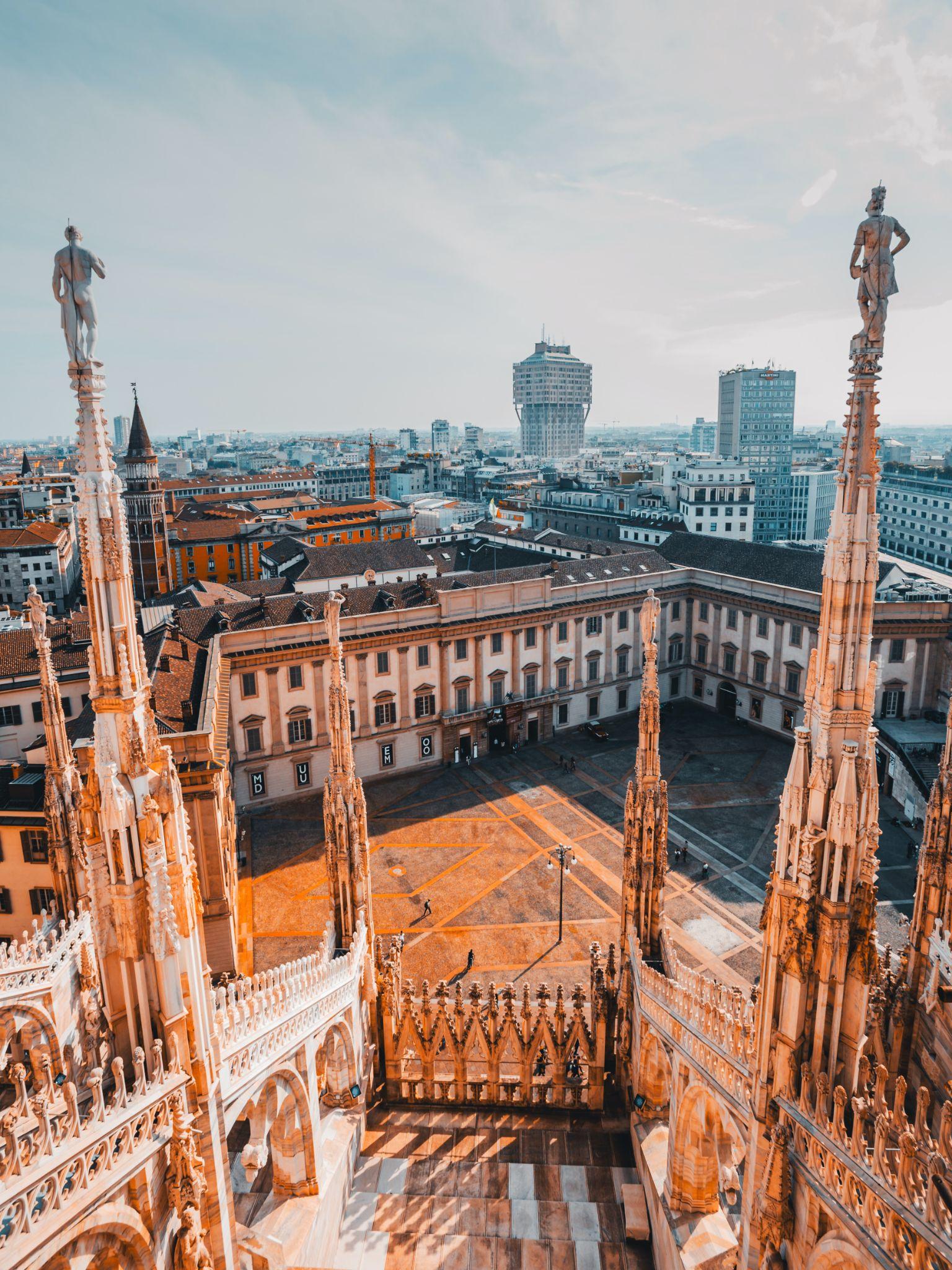 Sed ut perspiciatis unde omnis iste natus error sit voluptatem accusantium doloremque laudantium, totam rem aperiam, eaque ipsa quae ab illo inventore veritatis et quasi architecto beatae vitae dicta sunt explicabo.
Sed ut perspiciatis unde omnis iste natus error sit voluptatem accusantium doloremque laudantium, totam rem aperiam, eaque ipsa quae ab illo inventore veritatis et quasi architecto beatae vitae dicta sunt explicabo.
Lorem ipsum dolor sit amet
Lorem ipsum dolor sit amet
Sed ut perspiciatis unde omnis iste natus error sit voluptatem accusantium doloremque laudantium, totam rem aperiam, eaque ipsa quae ab illo inventore veritatis et quasi architecto beatae vitae dicta sunt explicabo.
Sed ut perspiciatis unde omnis iste natus error sit voluptatem accusantium doloremque laudantium, totam rem aperiam, eaque ipsa quae ab illo inventore veritatis et quasi architecto beatae vitae dicta sunt explicabo.
‹#›
Lorem ipsum dolor sit amet
Sed ut perspiciatis unde omnis iste natus error sit voluptatem accusantium doloremque laudantium, totam rem aperiam, eaque ipsa quae
Sed ut perspiciatis unde omnis iste natus error sit voluptatem accusantium doloremque laudantium, totam rem aperiam, eaque ipsa quae
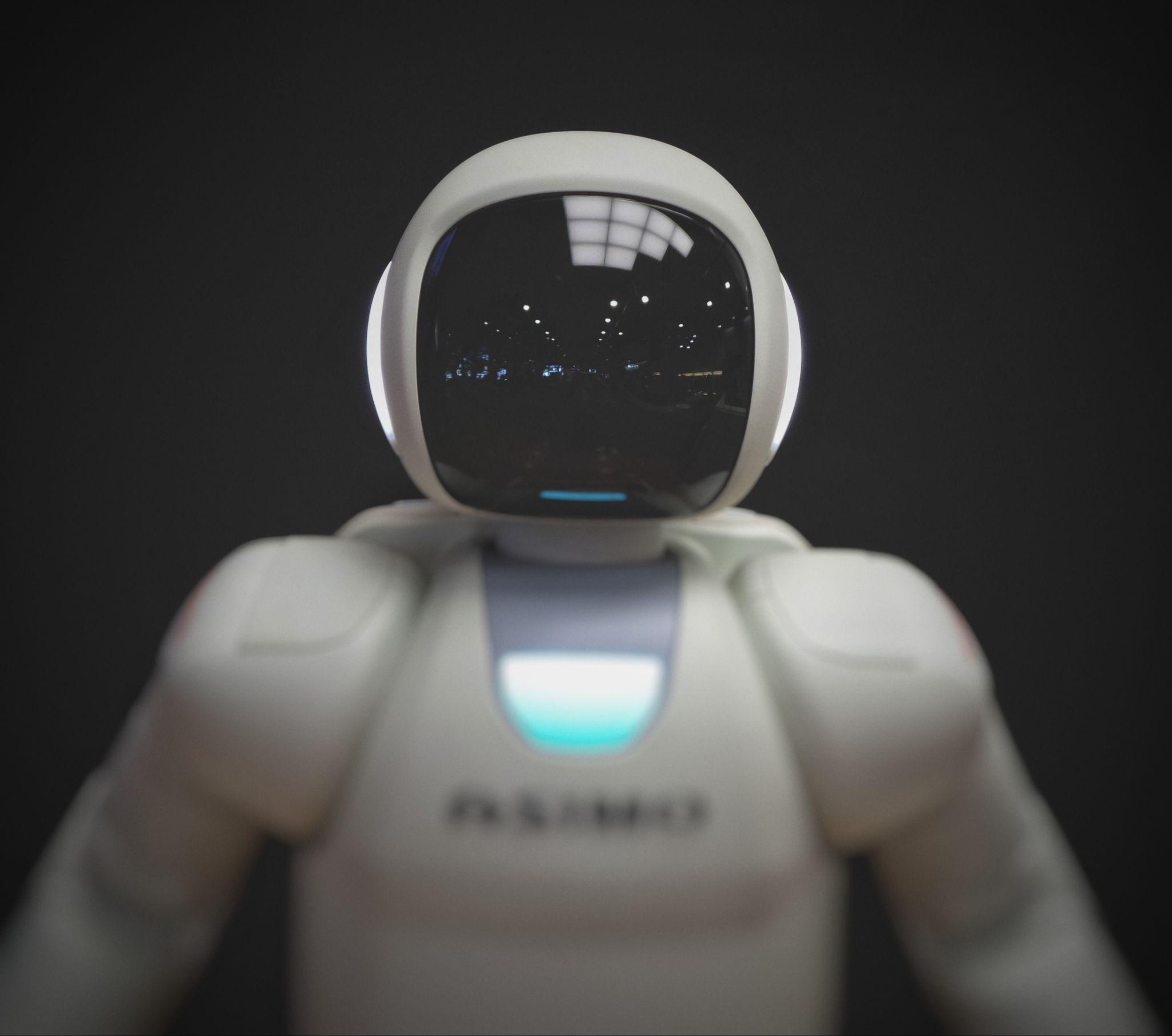 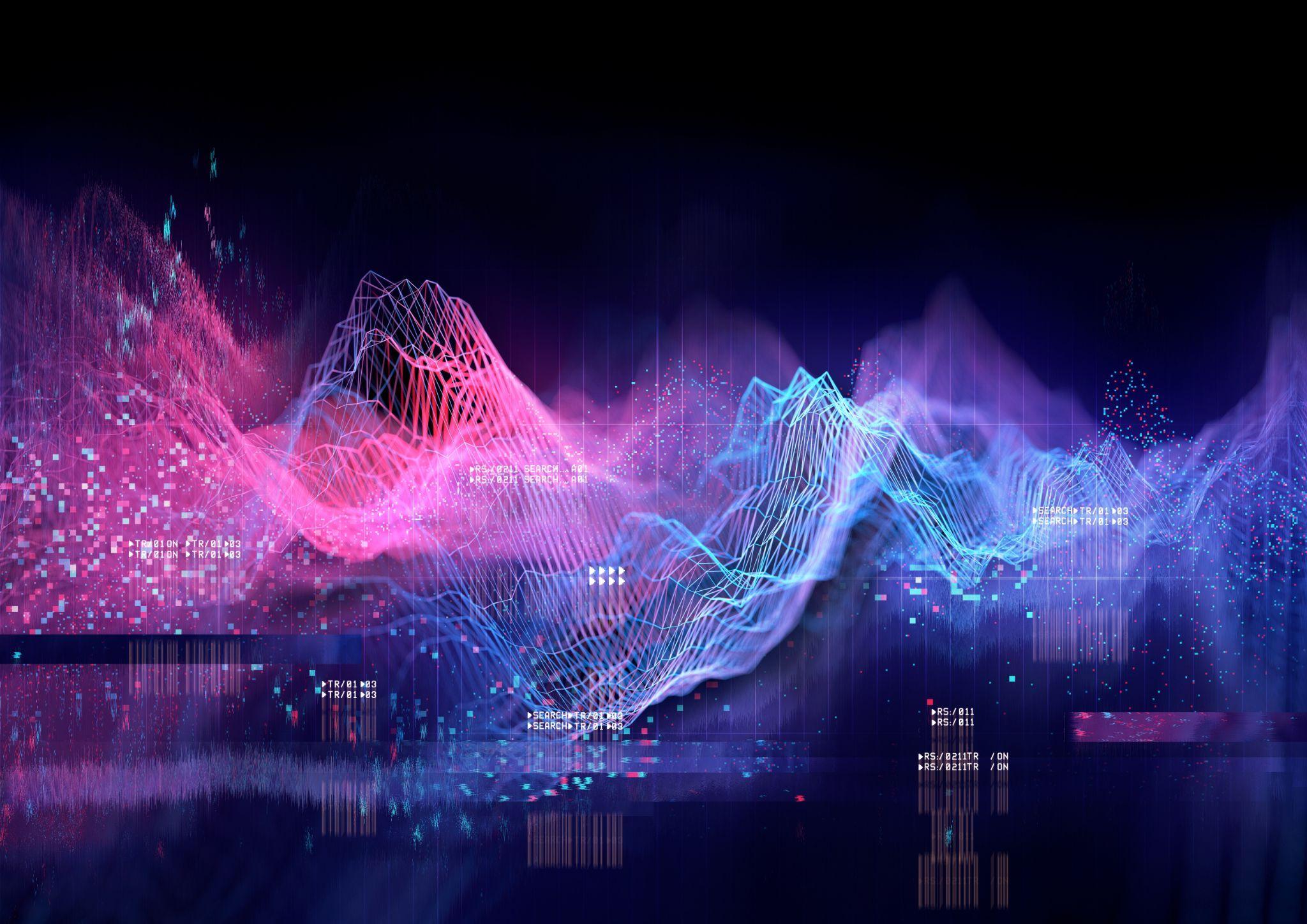 Sed ut perspiciatis unde omnis iste natus error sit voluptatem accusantium doloremque laudantium, totam rem aperiam, eaque ipsa quae ab illo inventore veritatis et quasi architecto beatae vitae.
Sed ut perspiciatis unde omnis iste natus error sit voluptatem accusantium doloremque laudantium, totam rem aperiam, eaque ipsa quae
Sed ut perspiciatis unde omnis iste natus error sit voluptatem accusantium doloremque laudantium, totam rem aperiam, eaque ipsa quae
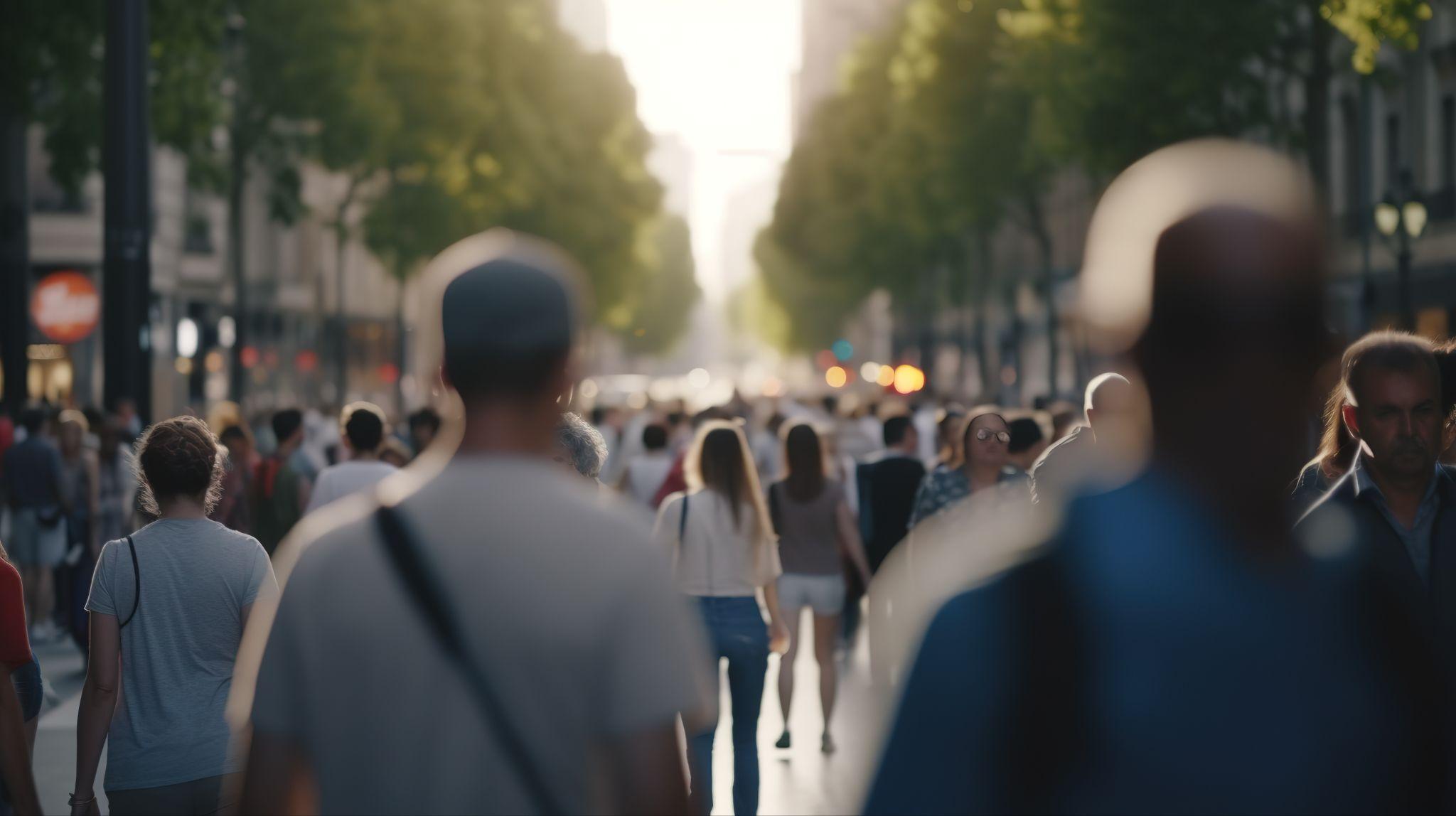 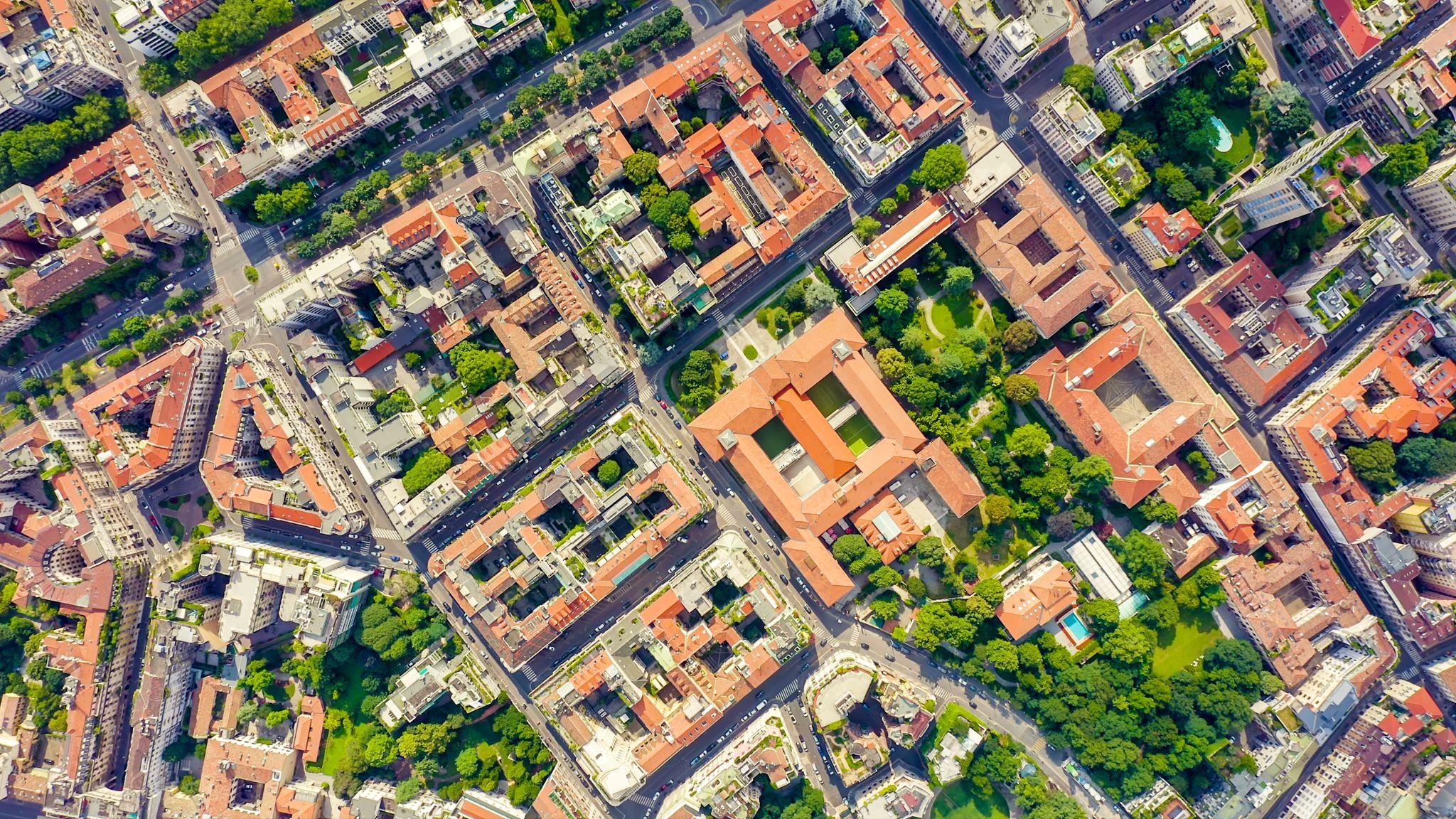 ‹#›
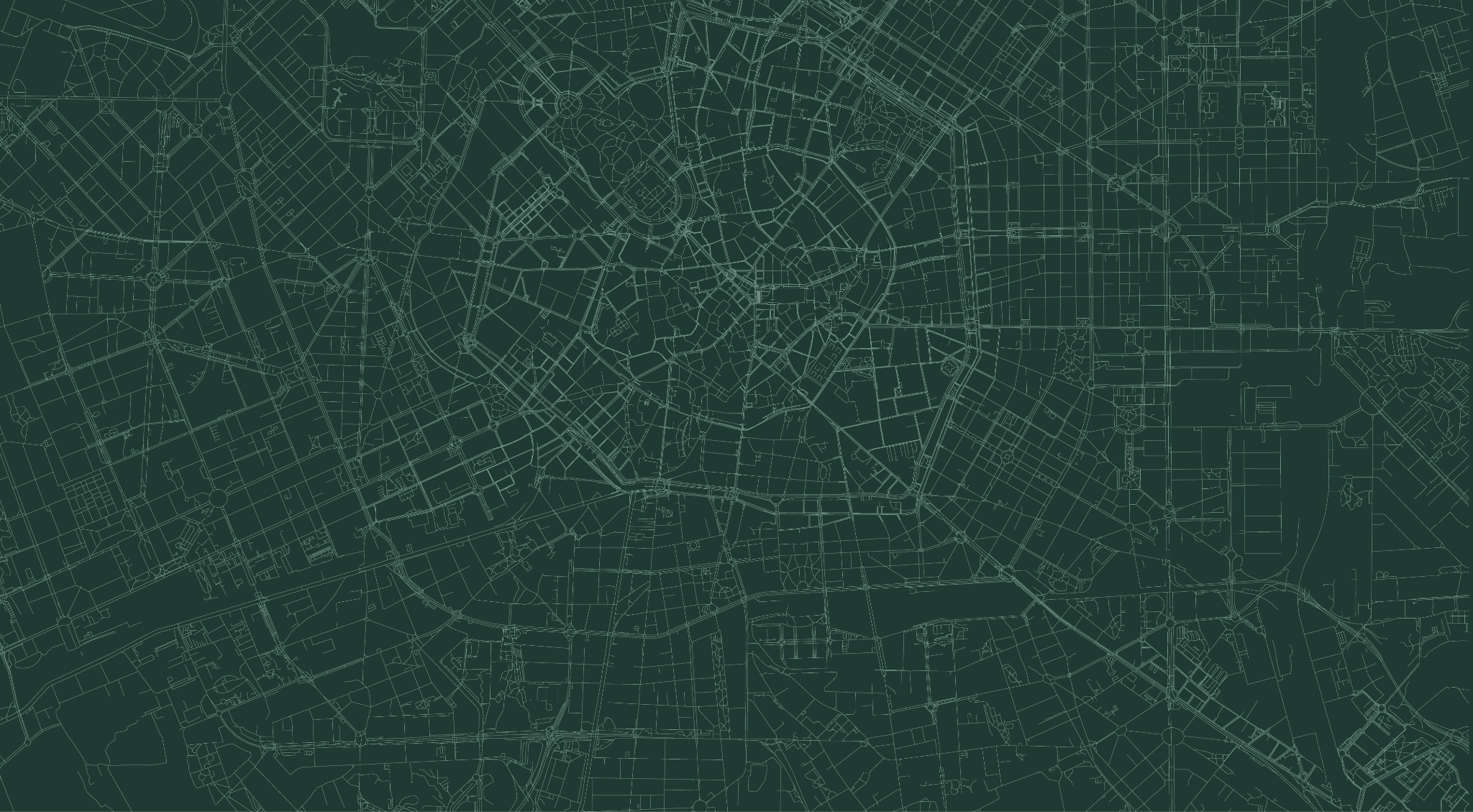 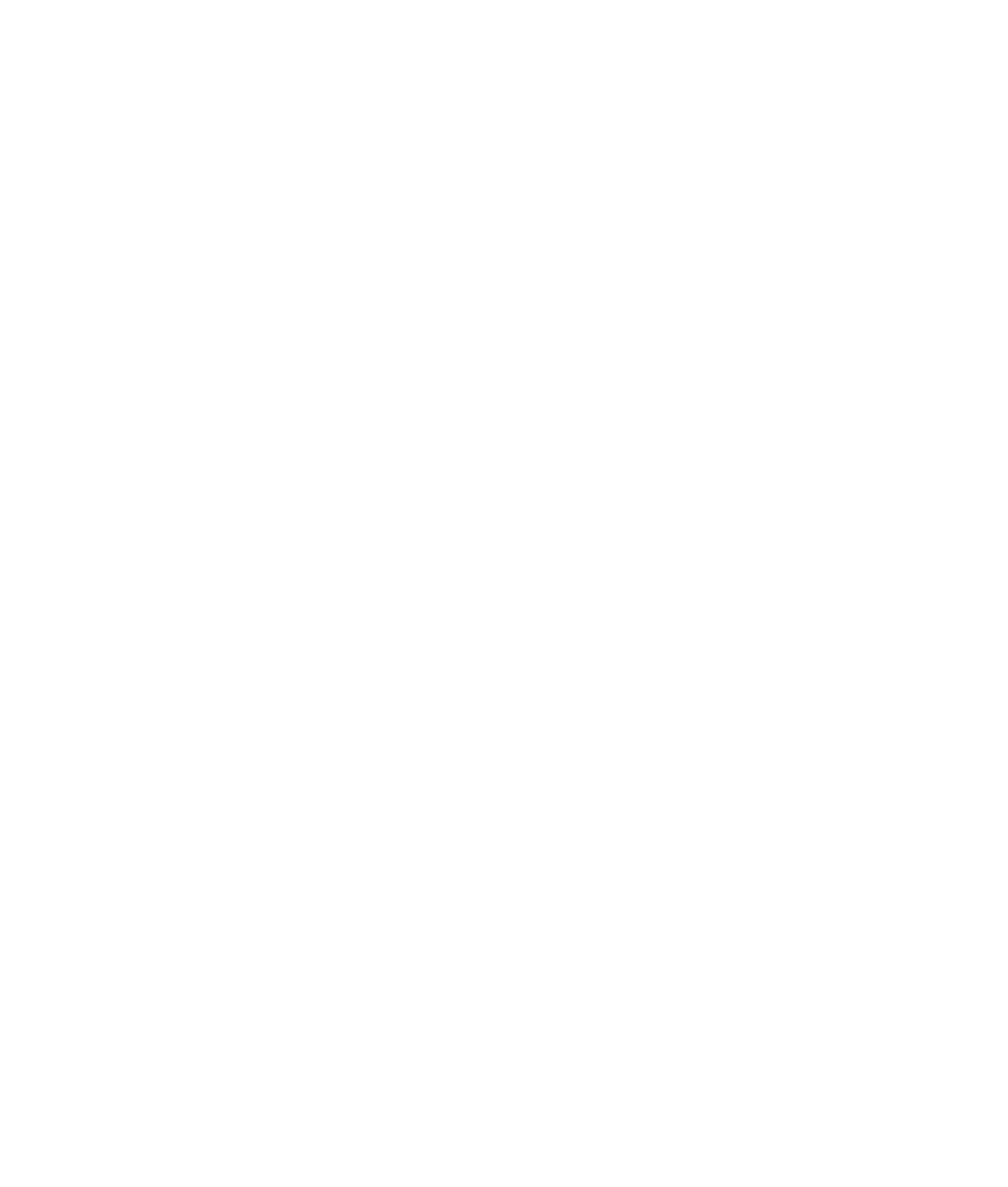 MULTILAYERED URBAN SUSTAINABILITY ACTION S.C.A R.L. – MUSA S.C.A R.L.

Sede legale
Piazza dell’Ateneo Nuovo n. 1, Milano (MI)

Capitale sociale 
€ 100.000,00 interamente versato

Codice fiscale e iscrizione al Registro imprese Milano Monza Brianza Lodi n. 12451810969 / Iscritta al REA: MI – 2662385
Costituzione 10/06/2022 - Scadenza 31/12/2050

Codice Progetto ECS 000037
Nome del beneficiario Università di Milano-Bicocca
Titolo del progetto MUSA - Multilayered Urban Sustainability Action

Progetto realizzato/a all’interno del progetto MUSA – Multilayered Urban
Sustainability Action, finanziato dall’Unione Europea – NextGenerationE, PNRR Missione 4
Componente 2 Linea di Investimento 1.5: Creazione e rafforzamento degli “ecosistemi
dell’innovazione”, costruzione di “leader territoriali di R&S”

Project within the MUSA – Multilayered Urban Sustainability Action – project, funded by the European
Union – NextGenerationEU, under the National Recovery and Resilience Plan (NRRP) Mission 4
Component 2 Investment Line 1.5: Strenghtening of research structures and creation of R&D
“innovation ecosystems”, set up of “territorial leaders in R&D”
Email
info@musascarl.it
PEC
musa-scarl@legalmail.it
MAGGIORI INFORMAZIONI
musascarl.it
‹#›